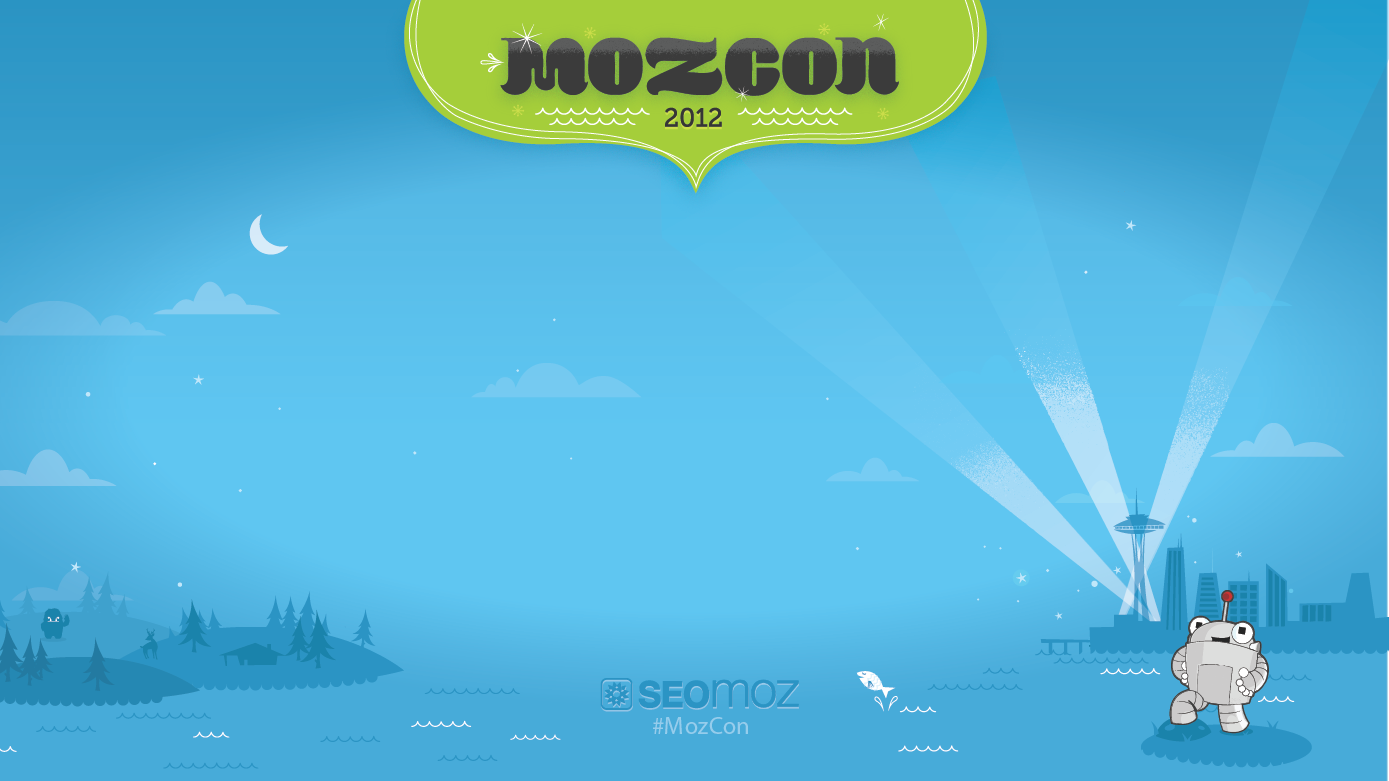 E-Commerce SEO – Tips & Tricks
Fábio Ricotta
Co-Founder
MestreSEO
http://www.mestreseo.com.br
@fabioricotta
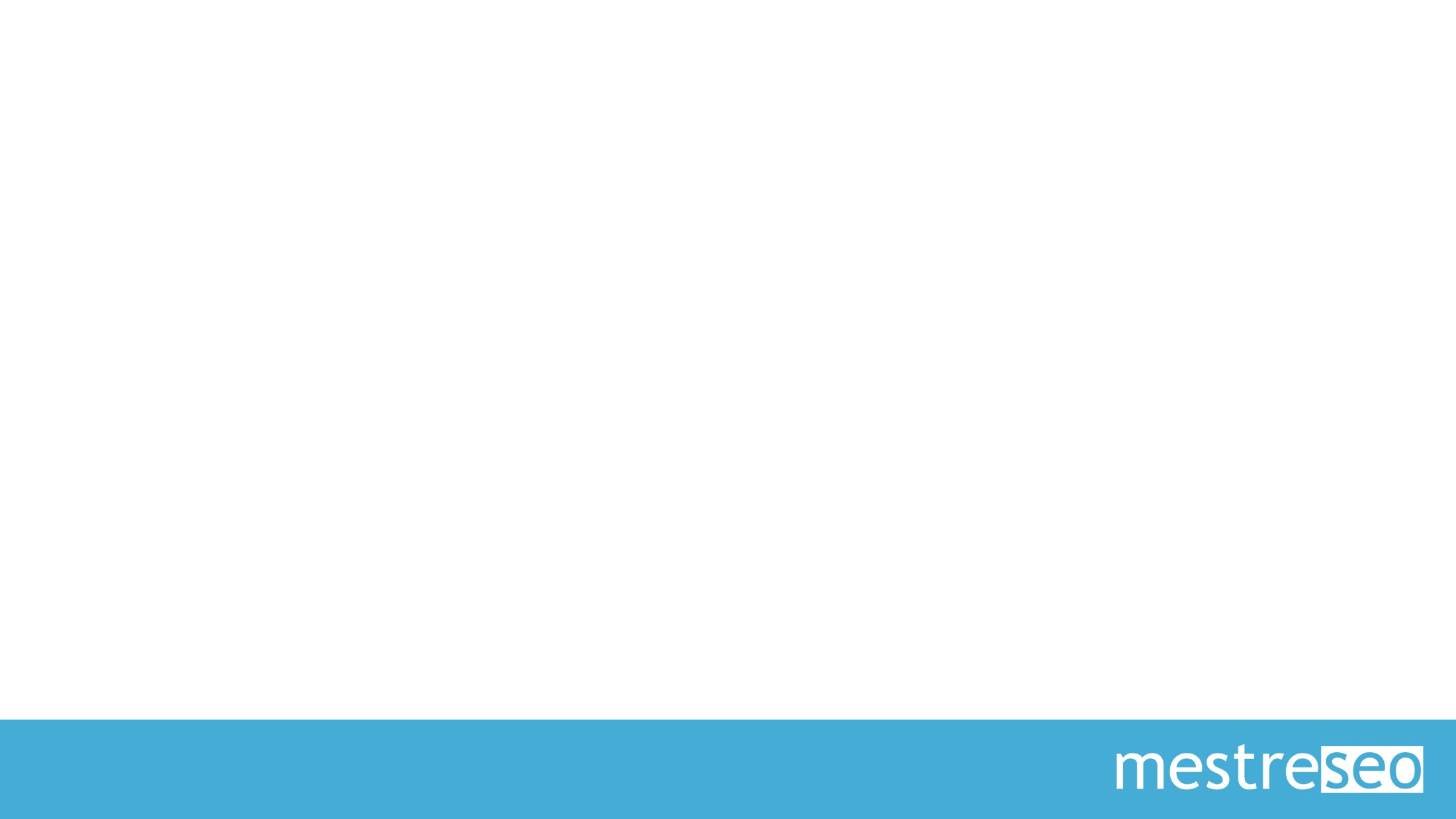 A little about meFábio RicottaCo-Founder at MestreSEO7+ years doing SEOTrained over 1,200 professionals
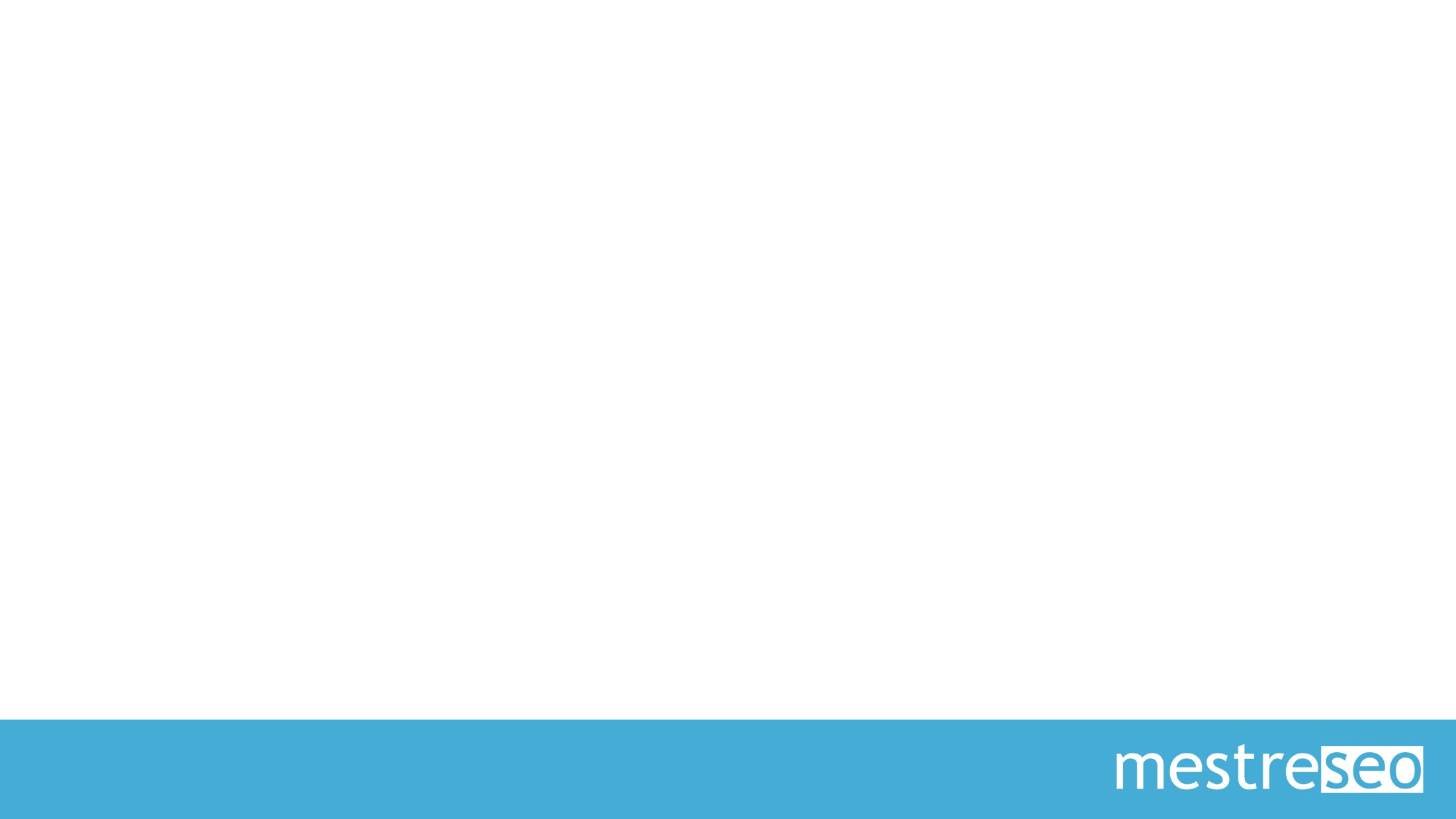 TodayI want to share something I have worked on with my company for the past year
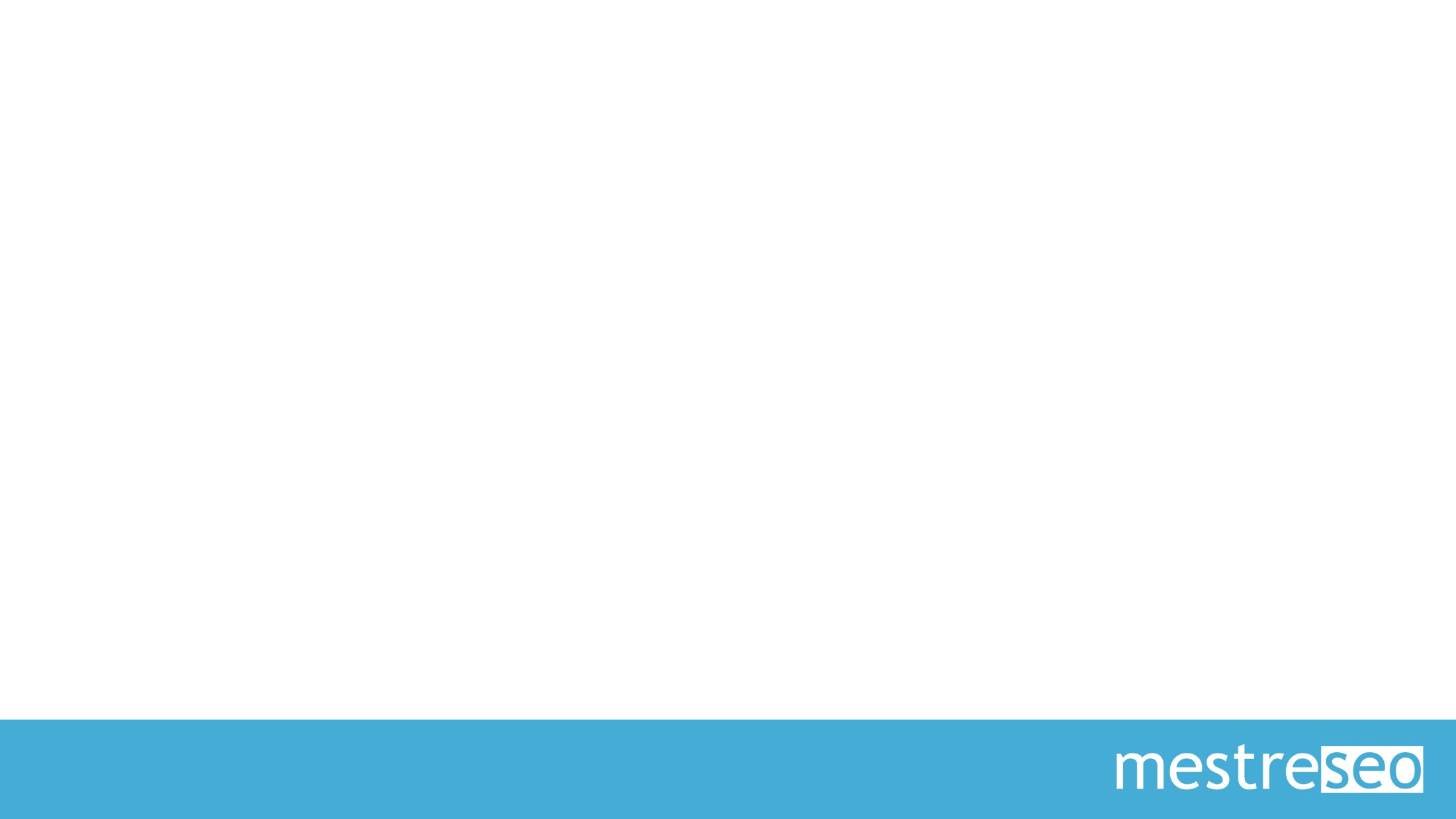 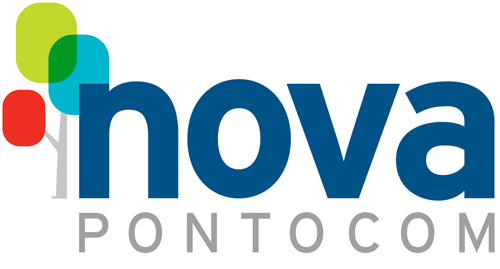 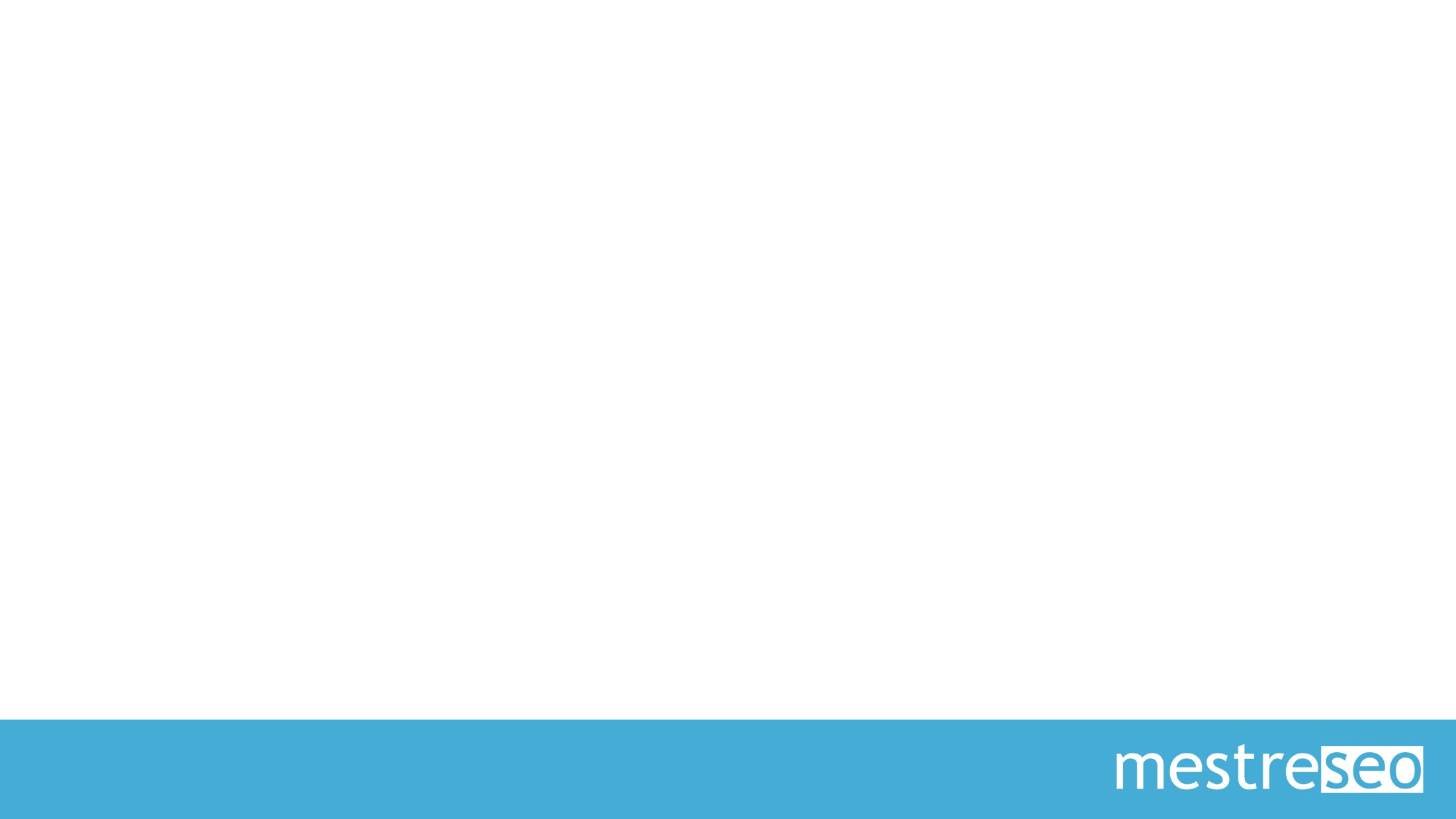 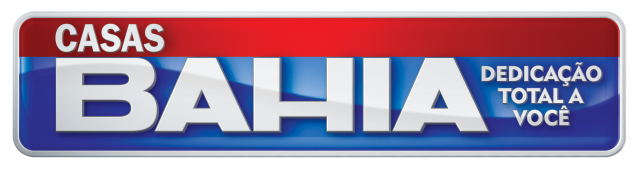 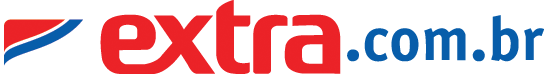 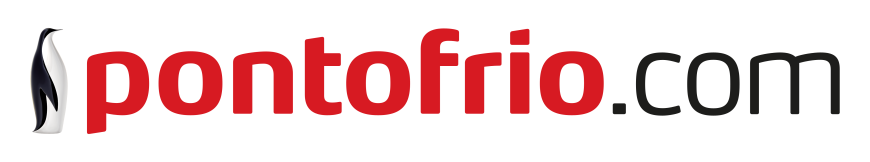 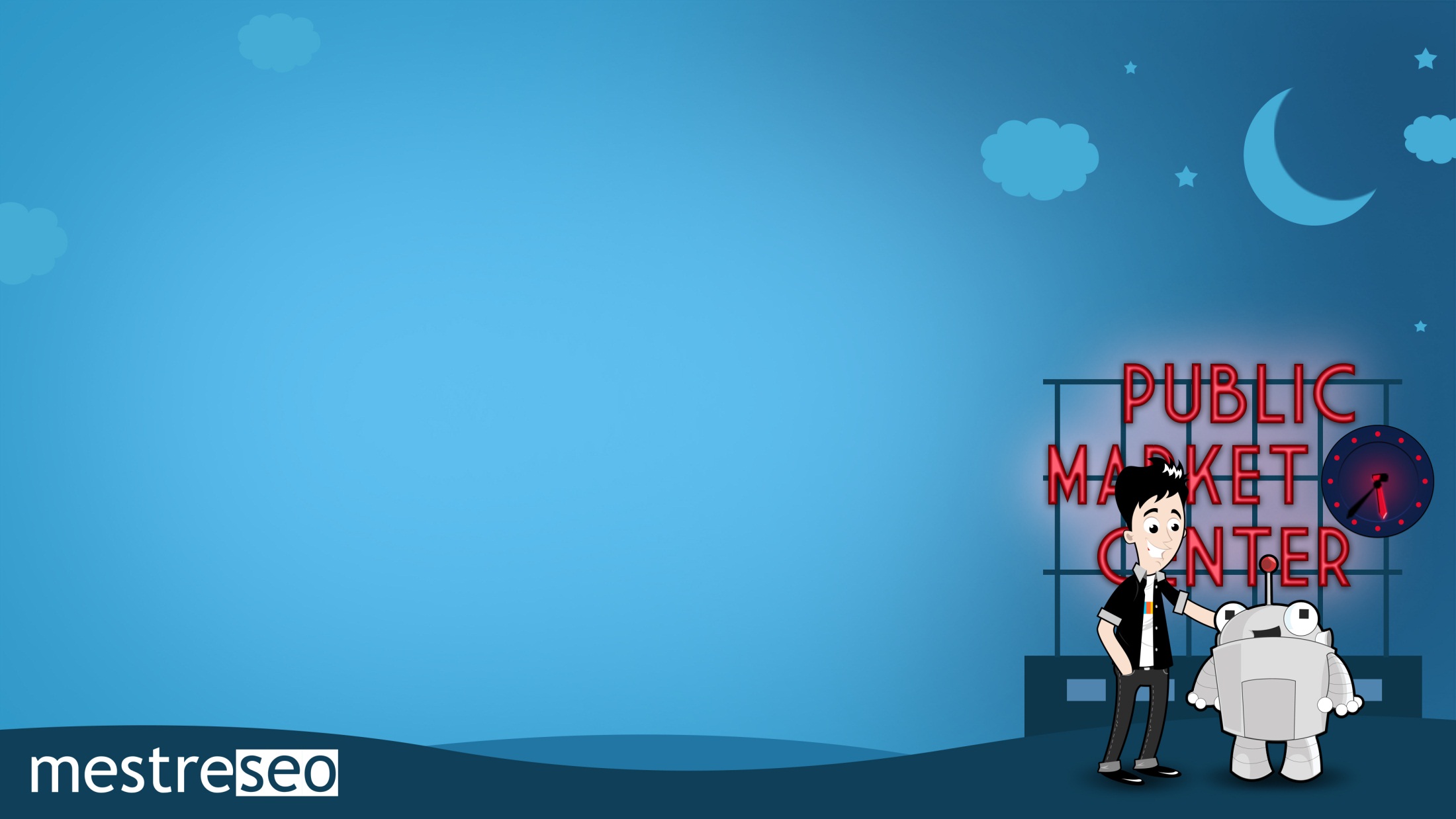 Content
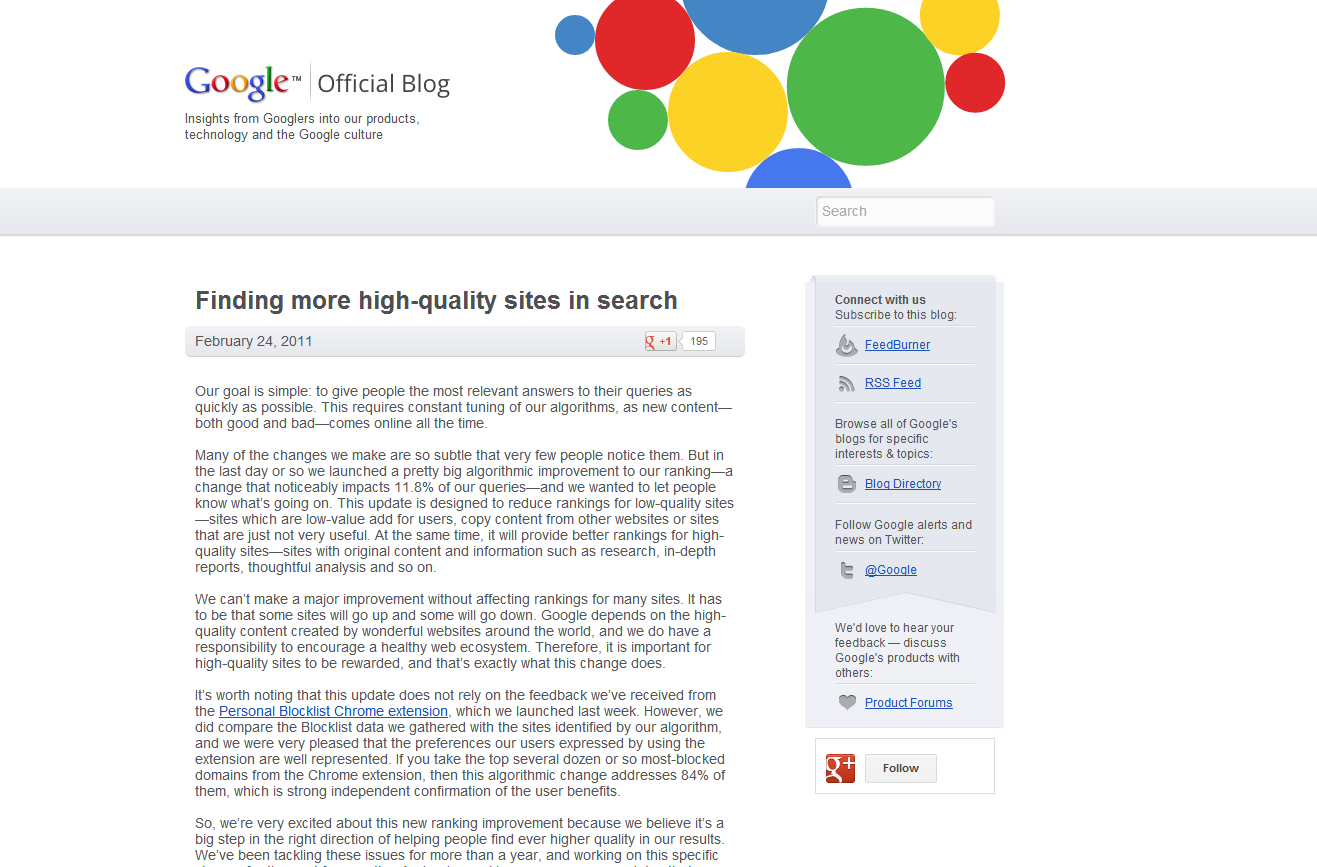 http://googleblog.blogspot.com.br/2011/02/finding-more-high-quality-sites-in.html
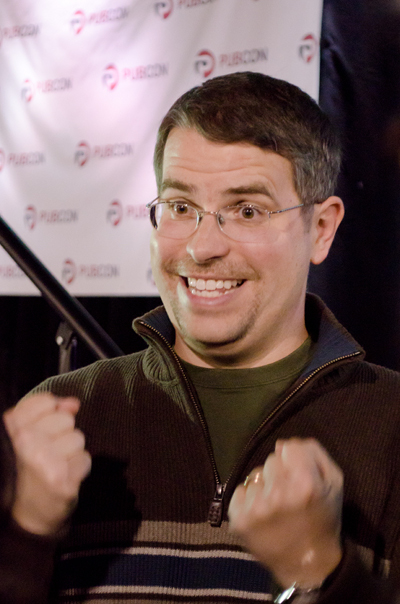 I can imagine Matt saying:I have a Panda for you!
We decided toinvest in product descriptions
How do you createunique product descriptions for 2,000 products?
I had a great idea…Let’s hire some freelancers!
Here in  the USyou can use outsourcing sites like
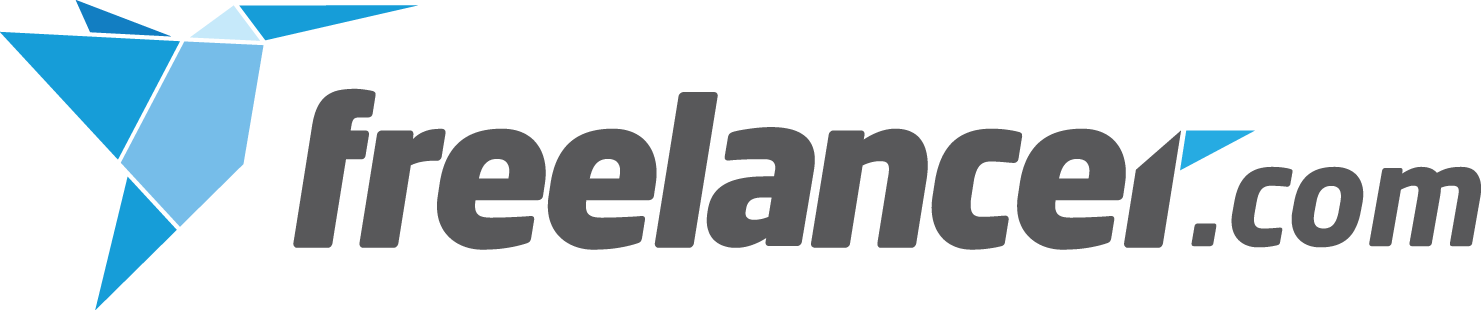 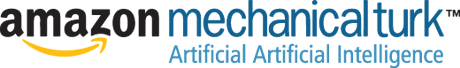 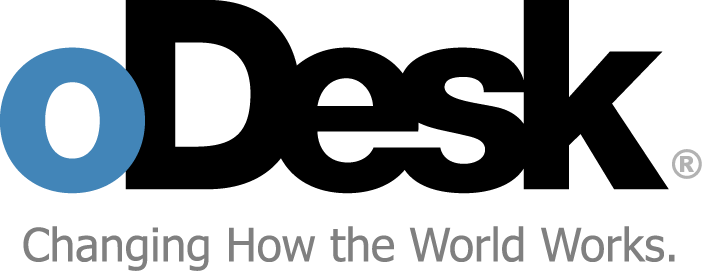 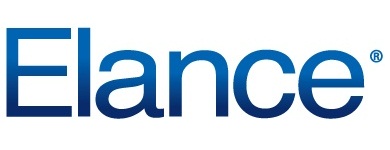 But in BrazilI had to improvise
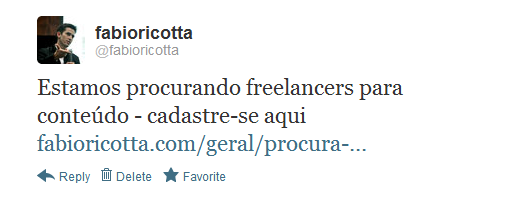 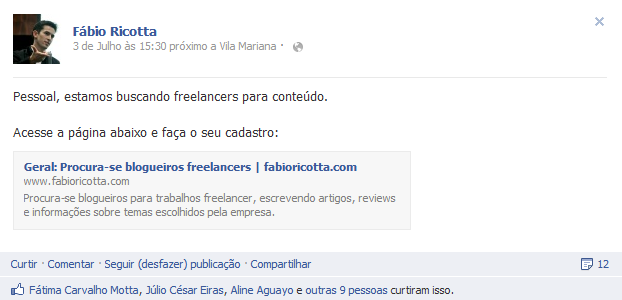 Combining Facebook and Twitter, I reached:6,000+ Subscribers11,000+ Followers
We selected more than300 freelancers!
All we needed to do was toorganize these freelancers
So weprioritized our content creation
We used Google Analytics
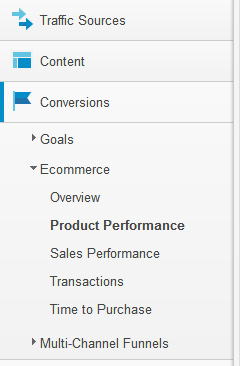 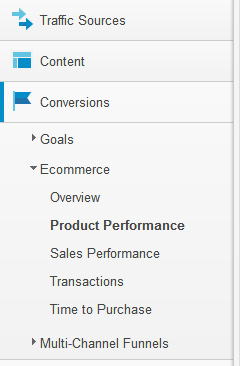 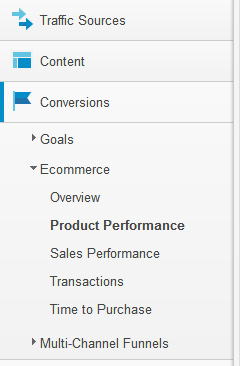 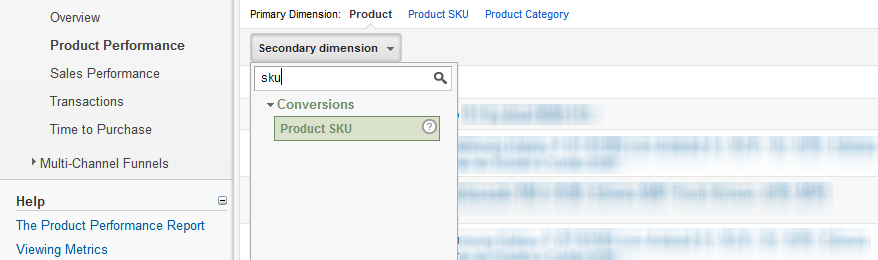 Insert the “Product SKU” as Secondary dimension
Before you exportscroll down and change…
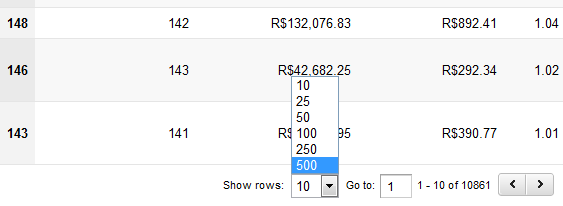 Show rows to 500
In your browser URL barlook for the number “500”
https://www.google.com/analytics/web/?pli=1#report/conversions-ecommerce-product/a1184279w2061051p37837047/%3Fexplorer-table.secSegmentId%3Danalytics.productSku%26explorer-table.rowStart%3D0%26explorer-table.rowCount%3D500/
Change it to “50000”
https://www.google.com/analytics/web/?pli=1#report/conversions-ecommerce-product/a1184279w2061051p37837047/%3Fexplorer-table.secSegmentId%3Danalytics.productSku%26explorer-table.rowStart%3D0%26explorer-table.rowCount%3D50000/
Now you haveall your products listed
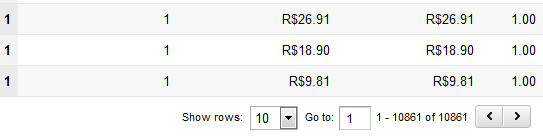 … and thenyou can export it…
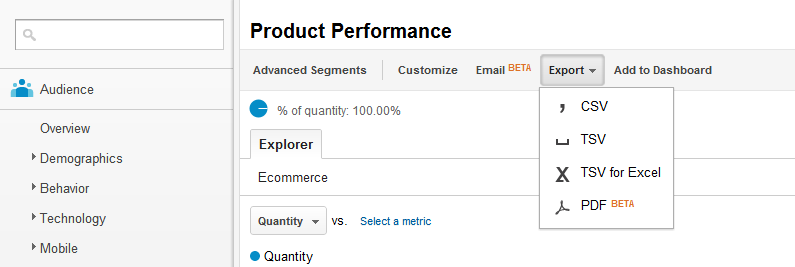 Combine this data withall the products’ rankings
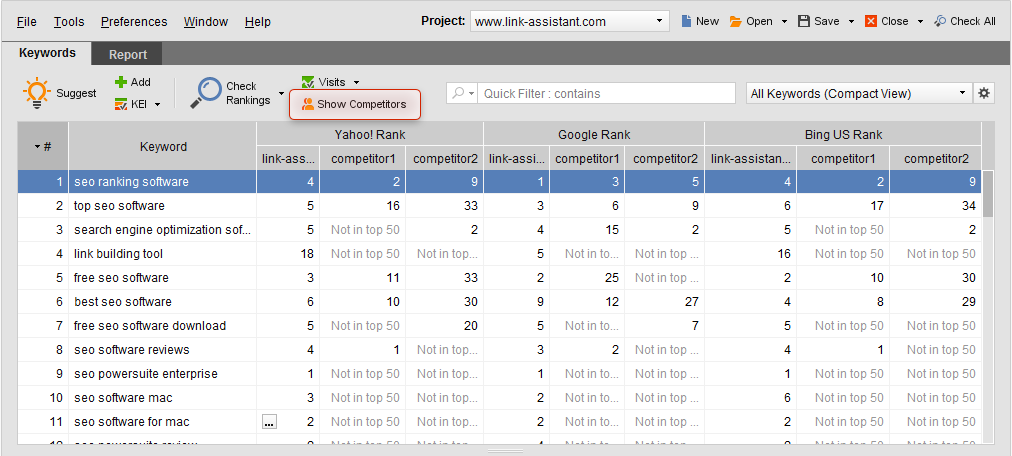 http://www.link-assistant.com/rank-tracker/
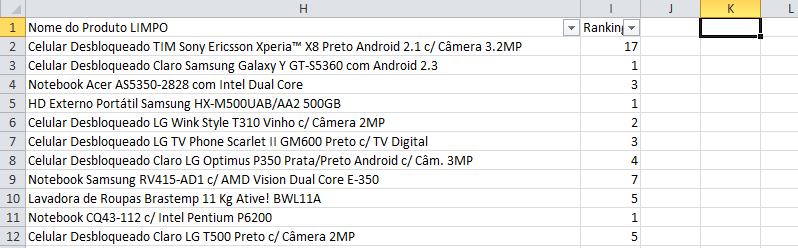 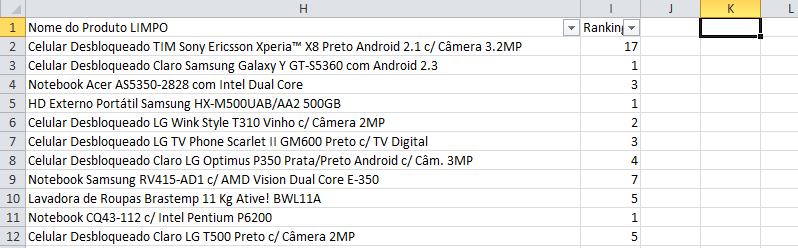 The product name
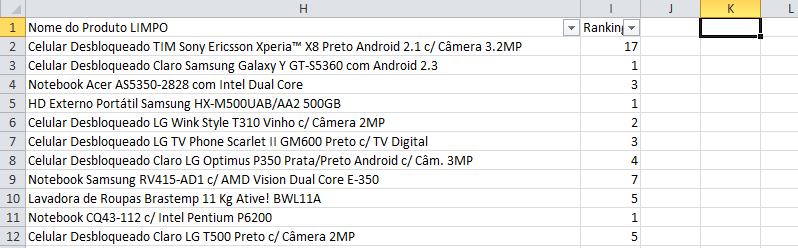 My ranking for the keyword “Notebook Acer AS5350-2828 com Intel Dual Core”
HOW TO USE IT
Answer this questionWhat do you think is the best way?
Work on keywords thatrank in the TOP 5
OR
Work on keywords thatrank between the 10th and 15th positions?
THE BEST WAY
Go for keywords between the 10th and 15th positions
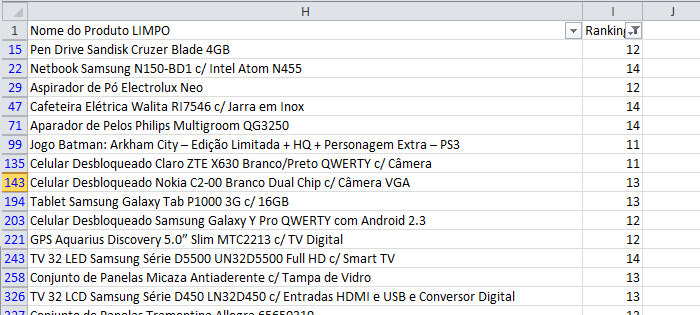 The product name
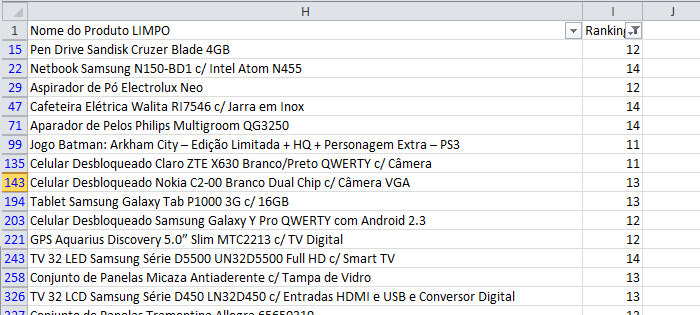 Filtered by keywords with ranking between 10 and 15
Create unique product descriptions for those products
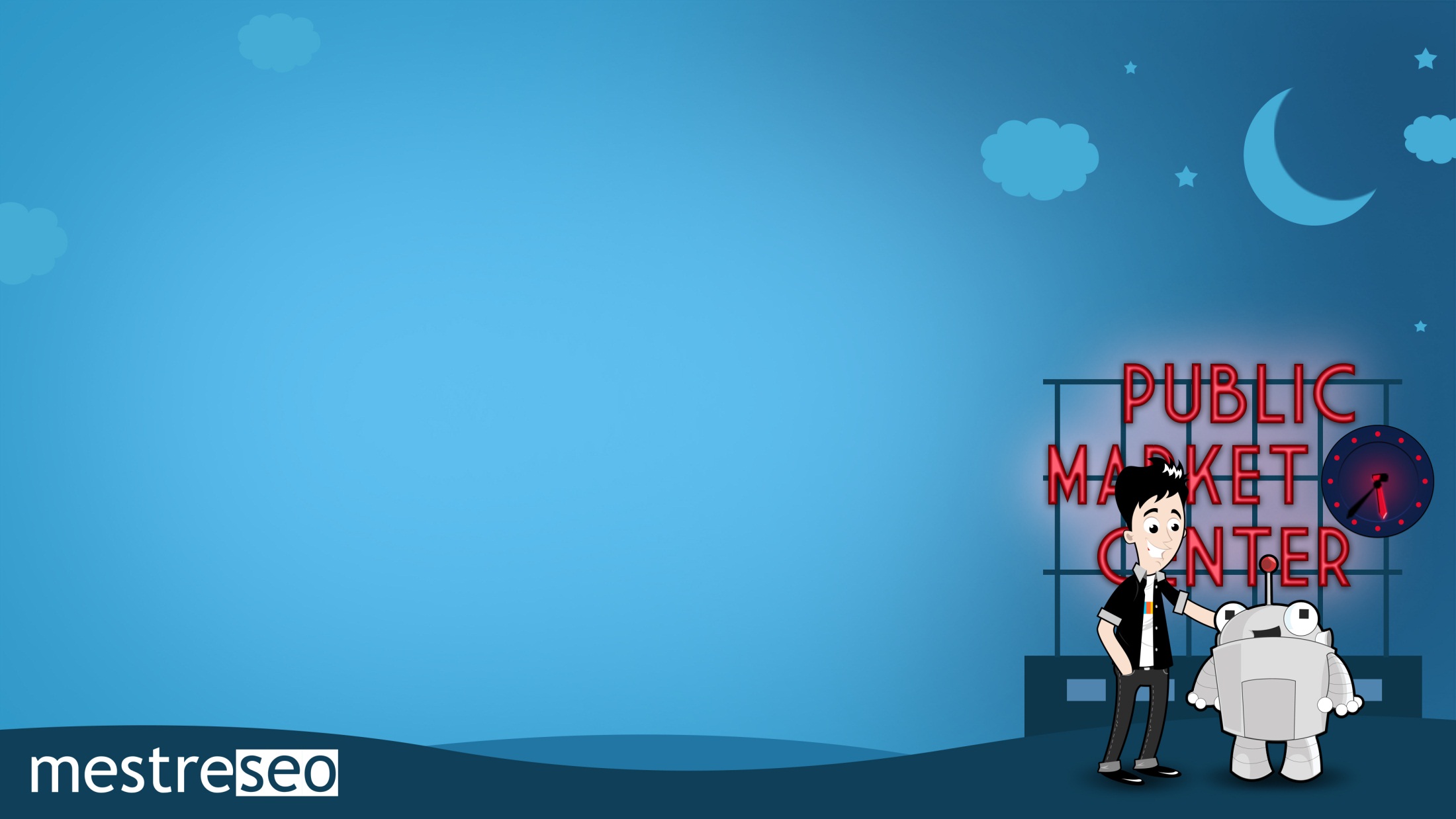 Internal Linking
Seems to be a 101 concept butI consider internal linking a crucial technique!
Considera website architecture
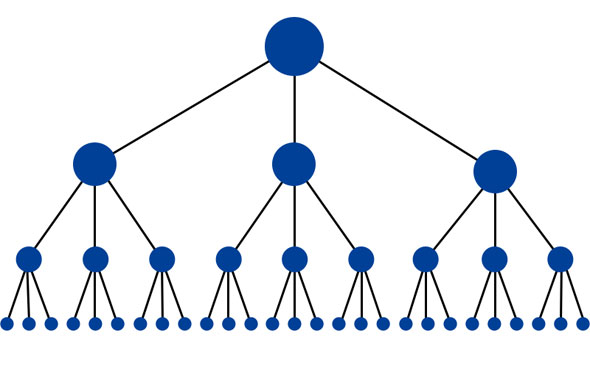 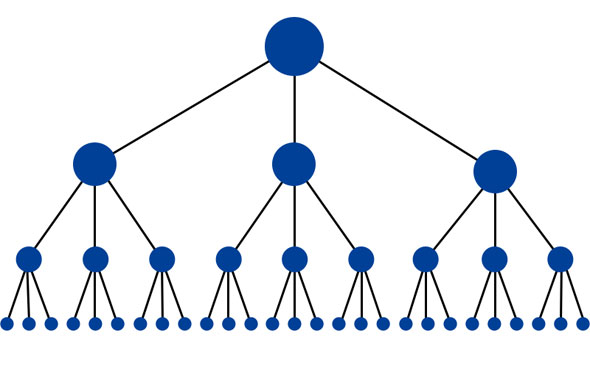 If I create a link from my home page
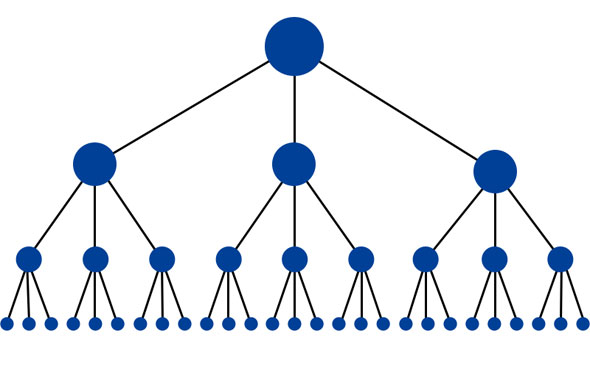 To a product page
This link will boost my product page authority
And I will be ableto rank better, because I have more authority.
Usually we havehome pages like this…
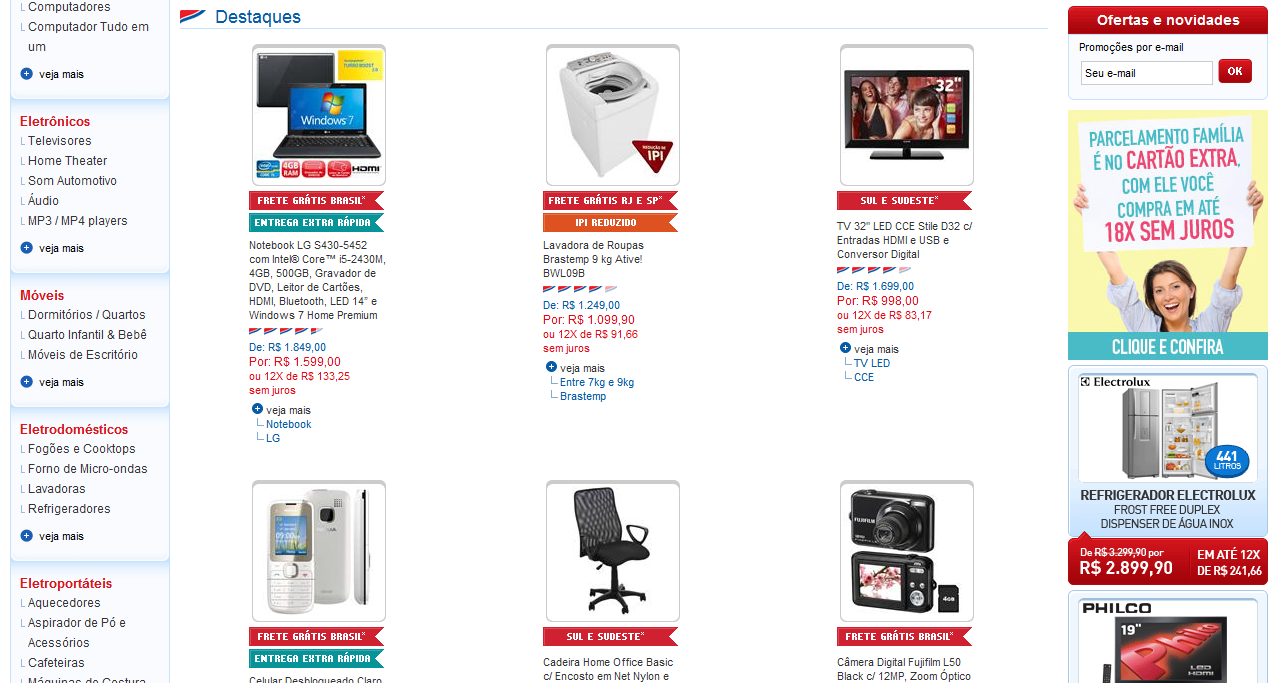 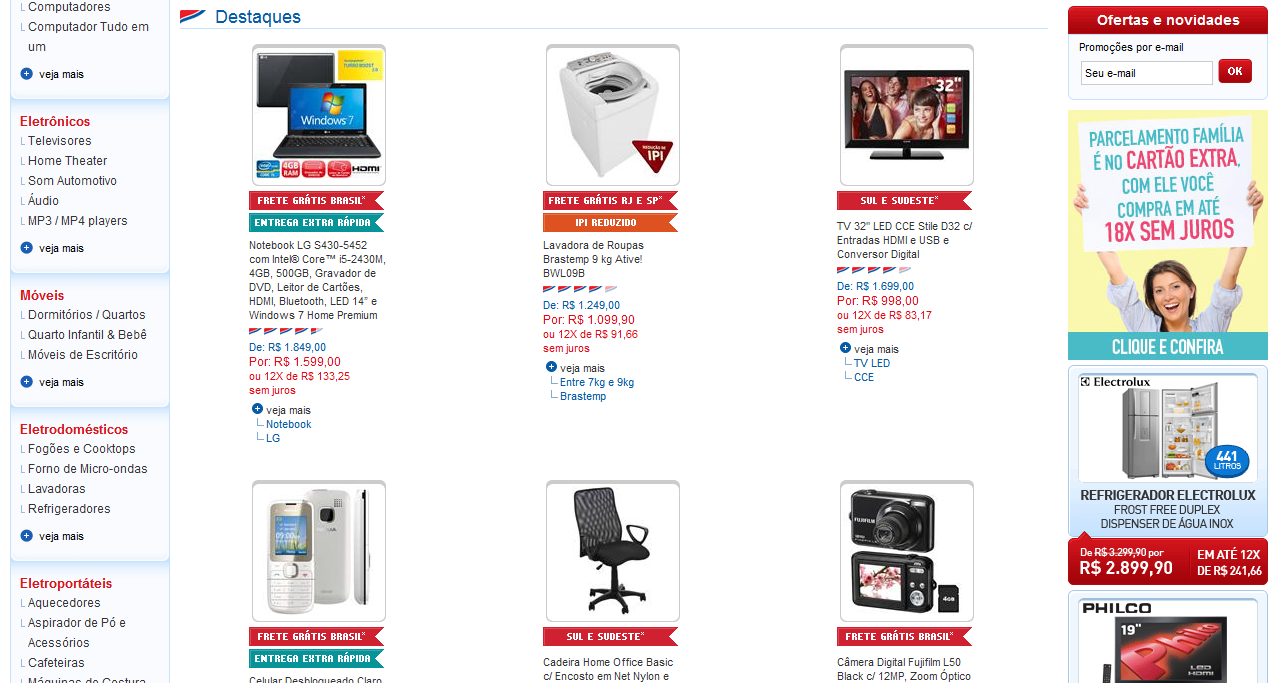 Usually random products
My tip here is tochoose the products that you want to appear on your home page!
HOW TO DO IT?
Rememberthe content creation PRO TIP we spoke about?
USE IT HERE
Select the products that need a “push”…
…and place them on your home page.
You canuse the same idea in category pages…
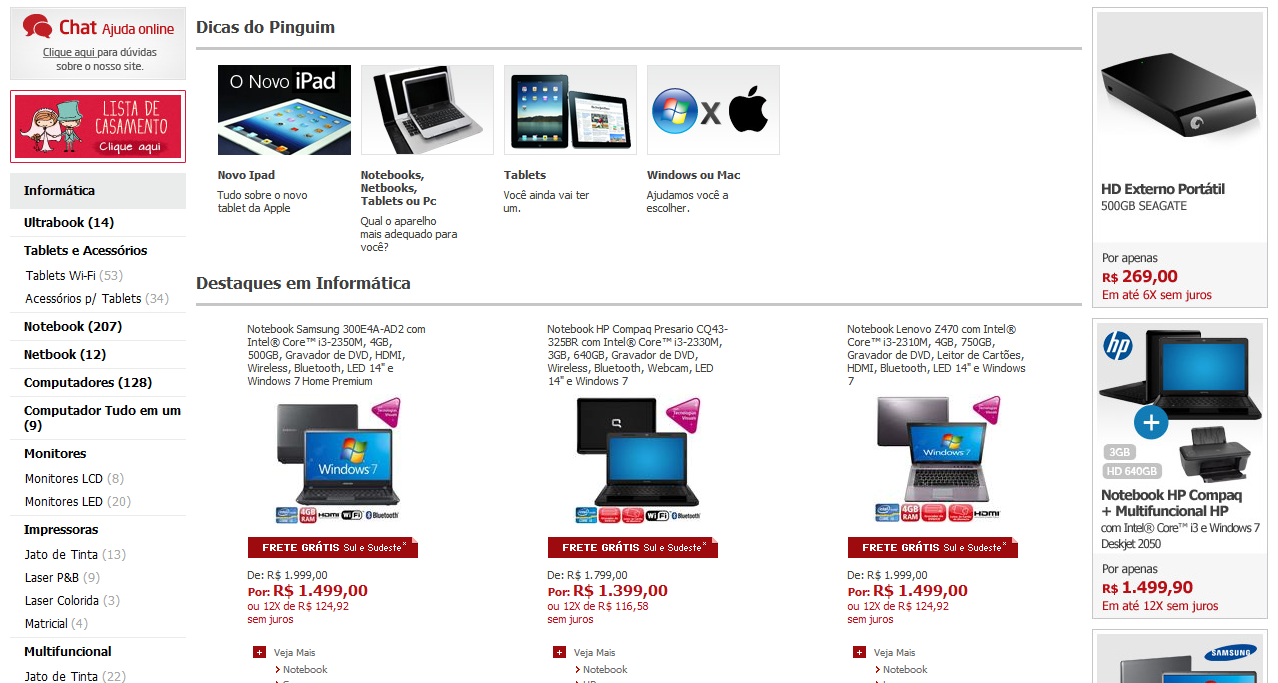 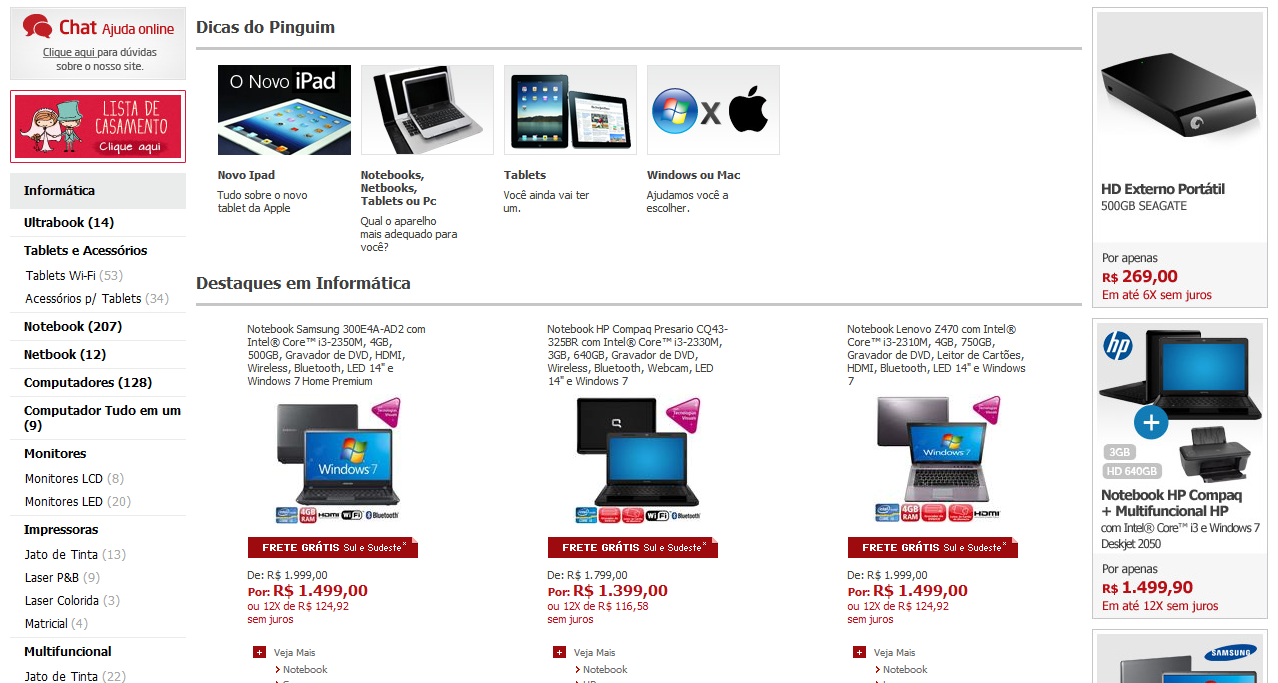 and alsoin buying guides…
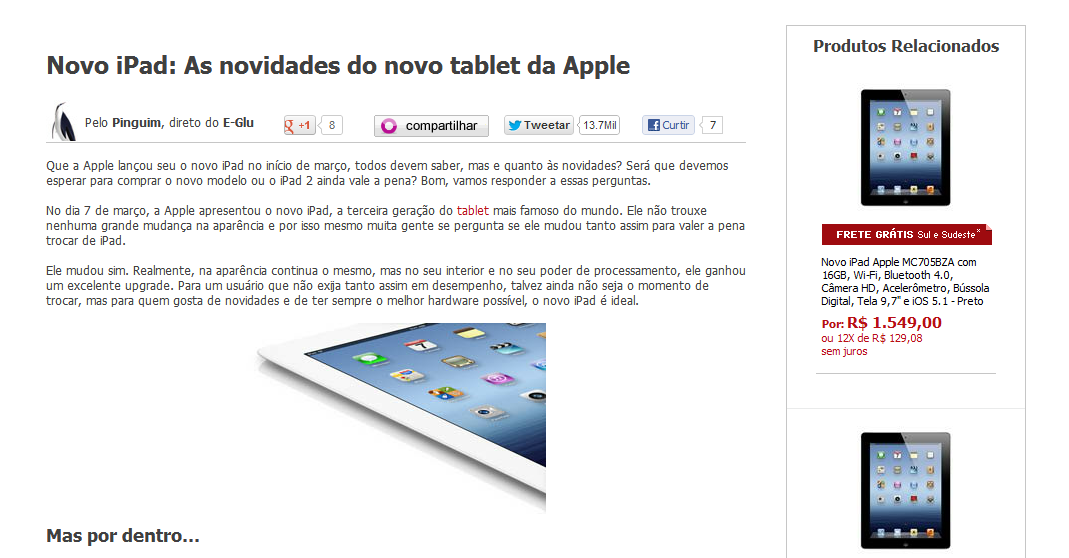 http://www.pontofrio.com.br/dicas/ipad-3.aspx
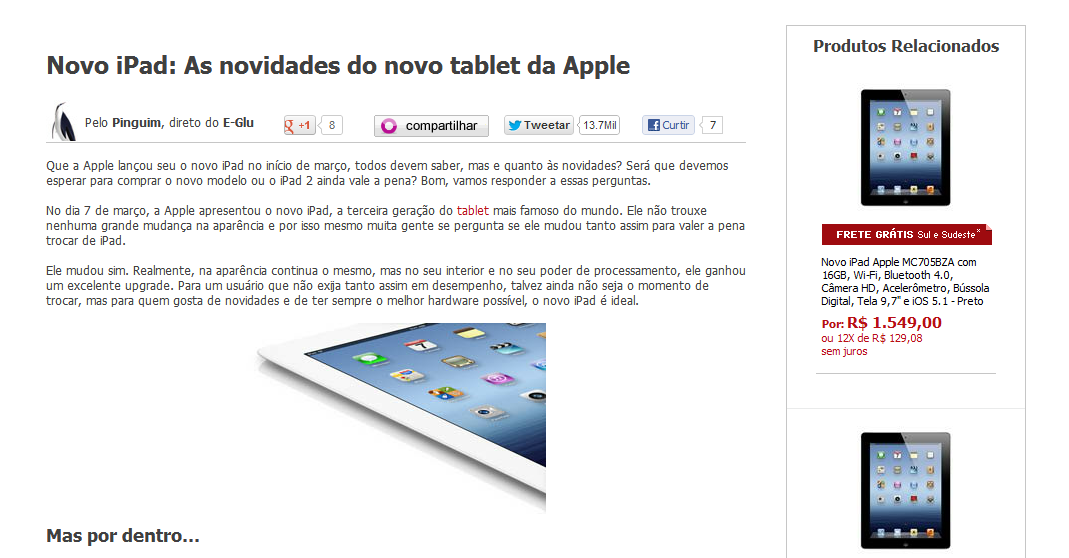 http://www.pontofrio.com.br/dicas/ipad-3.aspx
Rememberto make money, you need control!
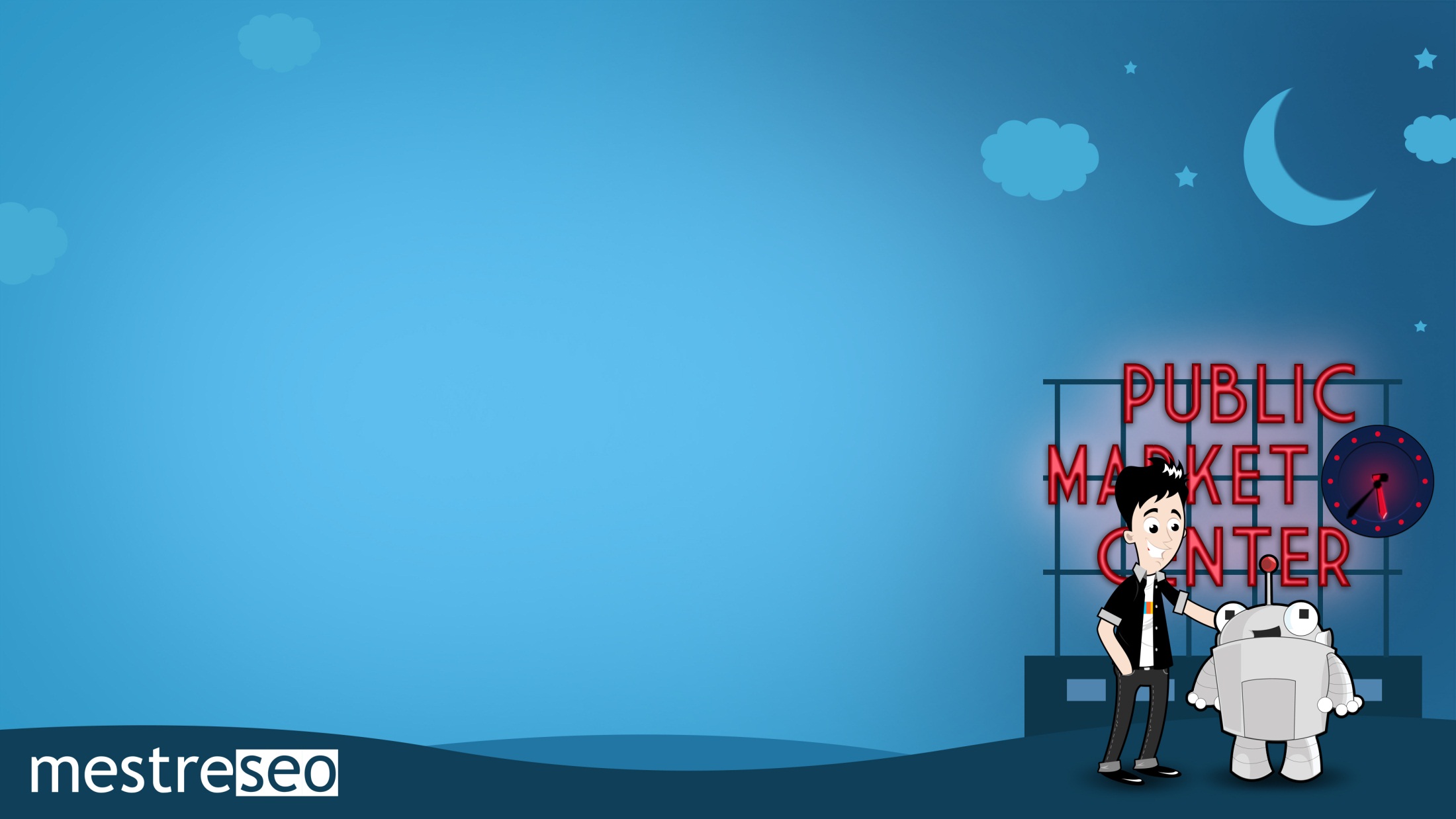 Link Building
Our main strategy isInfographics!
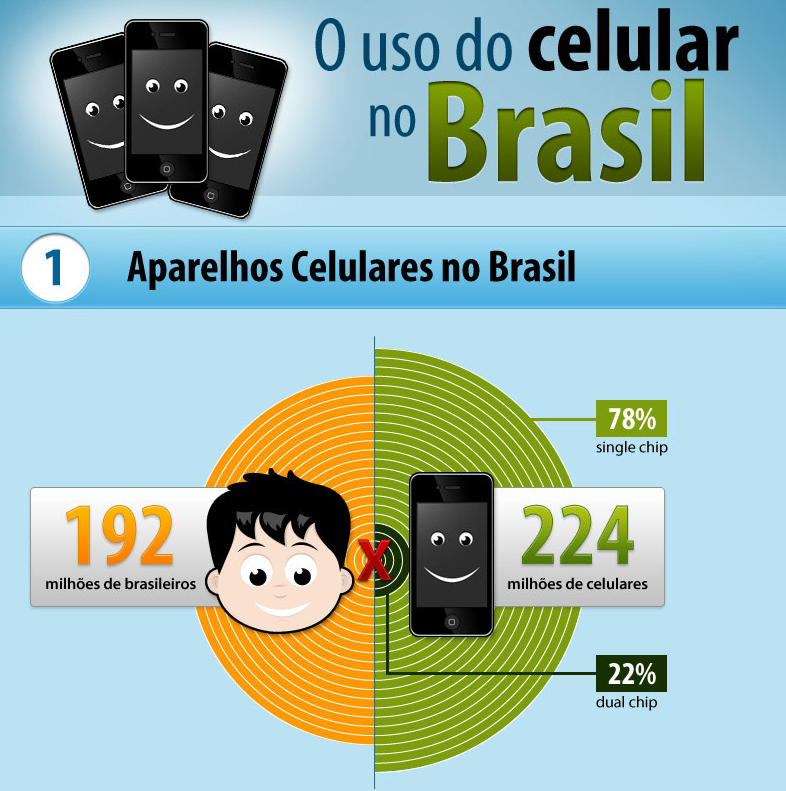 http://imagens.extra.com.br/html/infografico/celular-no-brasil.html
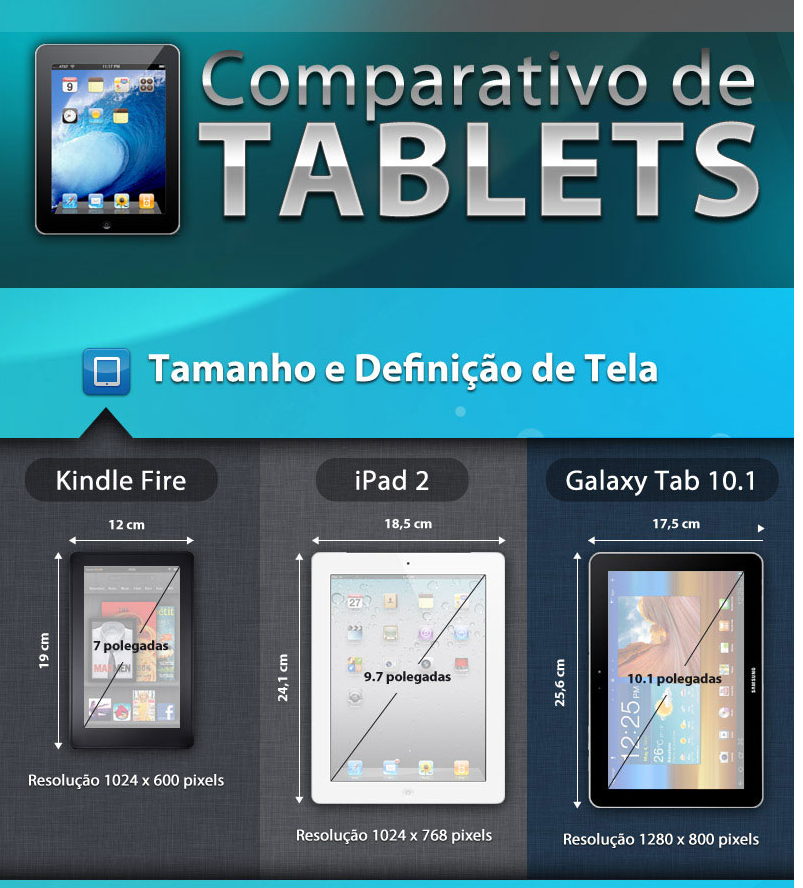 http://imagens.extra.com.br/html/infografico/comparativo-tablets.html
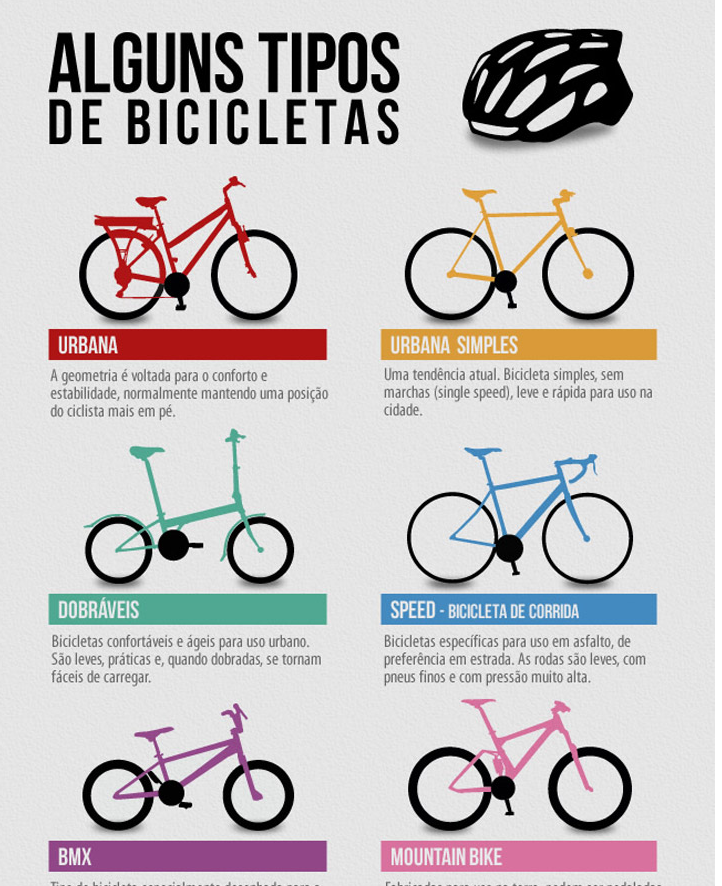 http://conteudo.extra.com.br/html/infografico/uso-da-bicicleta.html
We usedHolidays
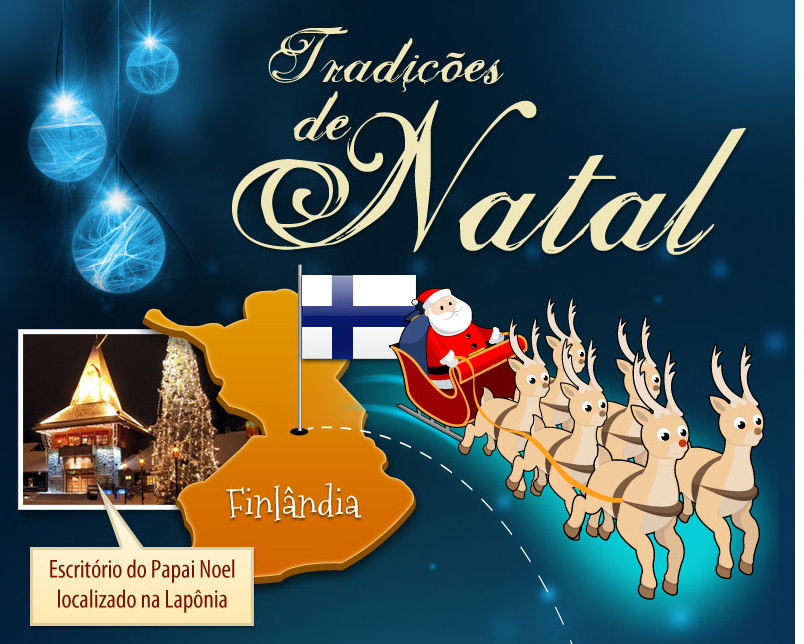 http://imagens.extra.com.br/html/infografico/tradicoes-de-natal.html
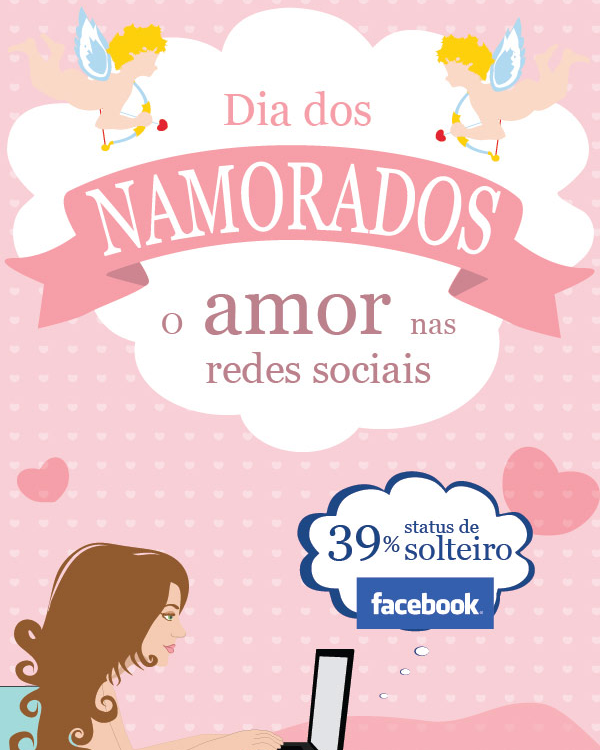 http://www.pontofrio.com.br/infografico/dia-dos-namorados.aspx
And exploredNew Ideas
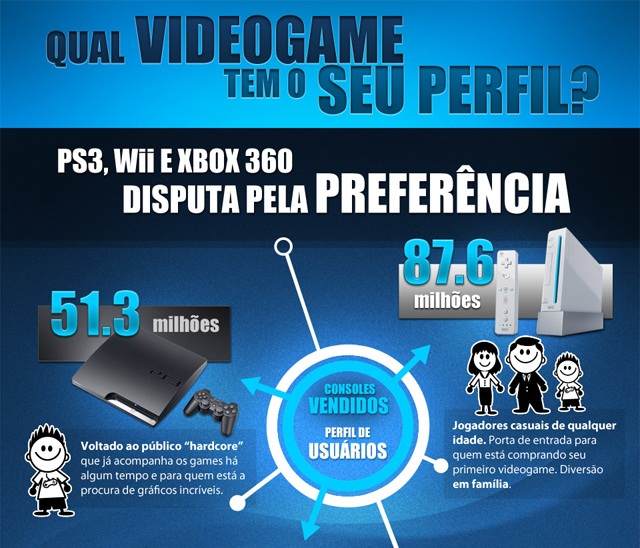 http://conteudo.pontofrio.com.br/html/infograficos/qual-video-game-tem-o-seu-perfil.html
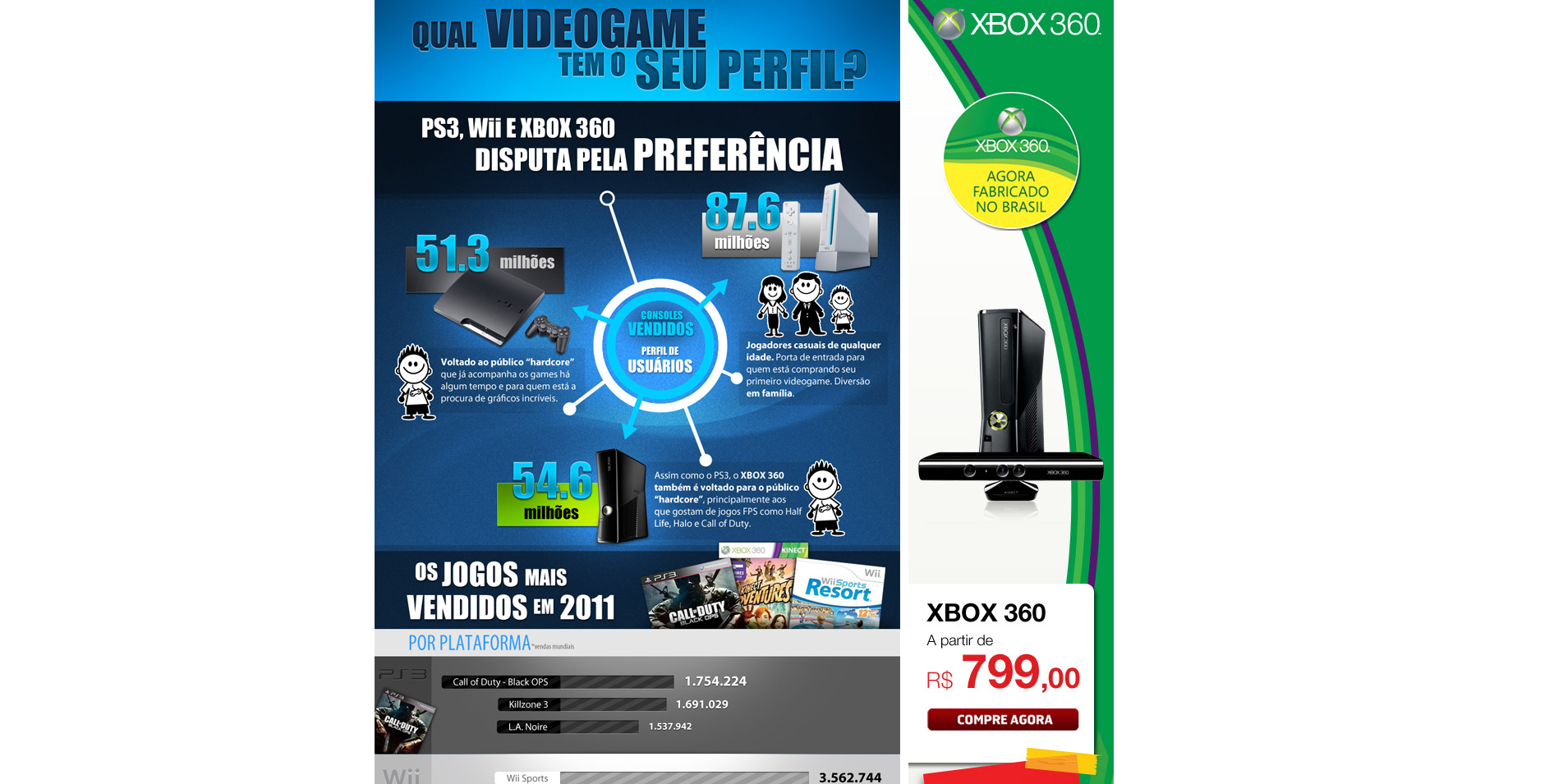 We added a XBox special offer!
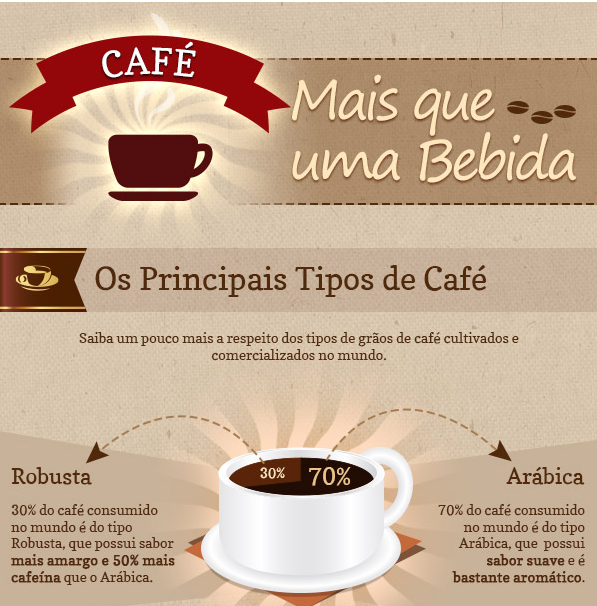 http://imagens.pontofrio.com.br/html/infograficos/cafe/facebook.html
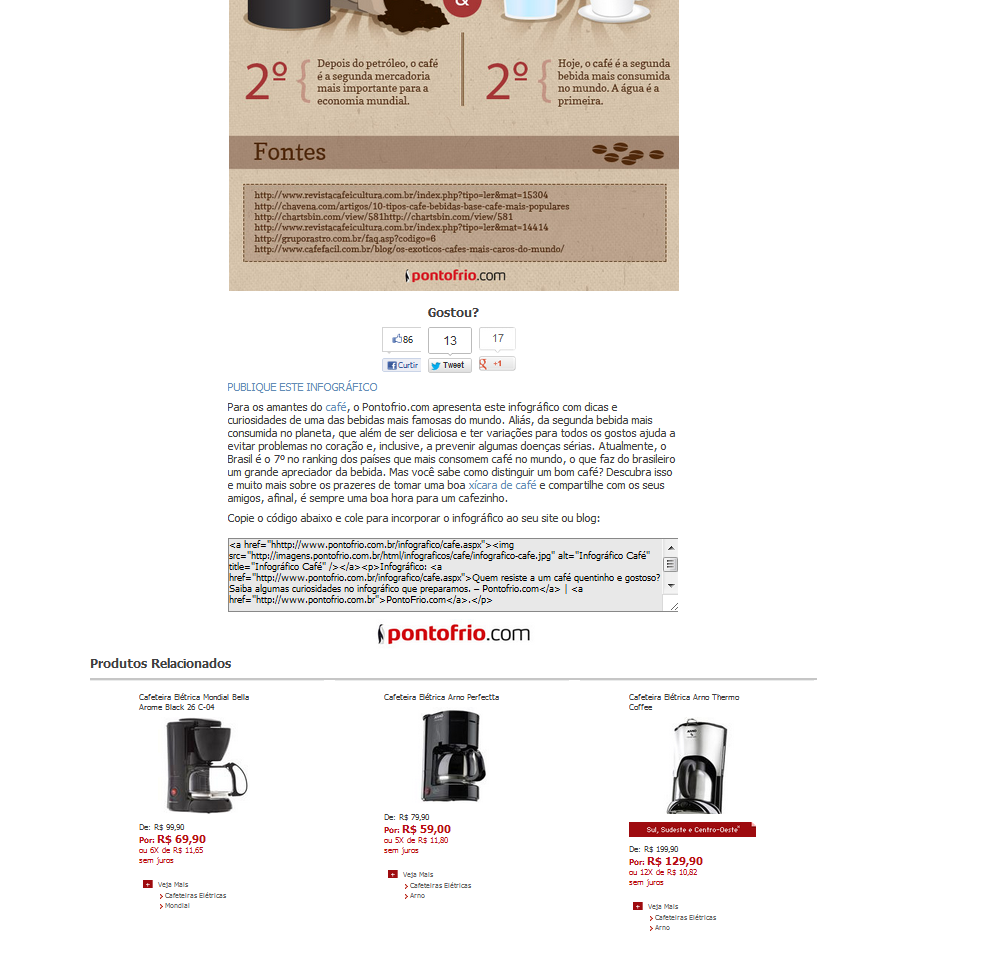 We added related products! 
(Coffee Makers)
We received a total of 346 new links from 102 root domains.
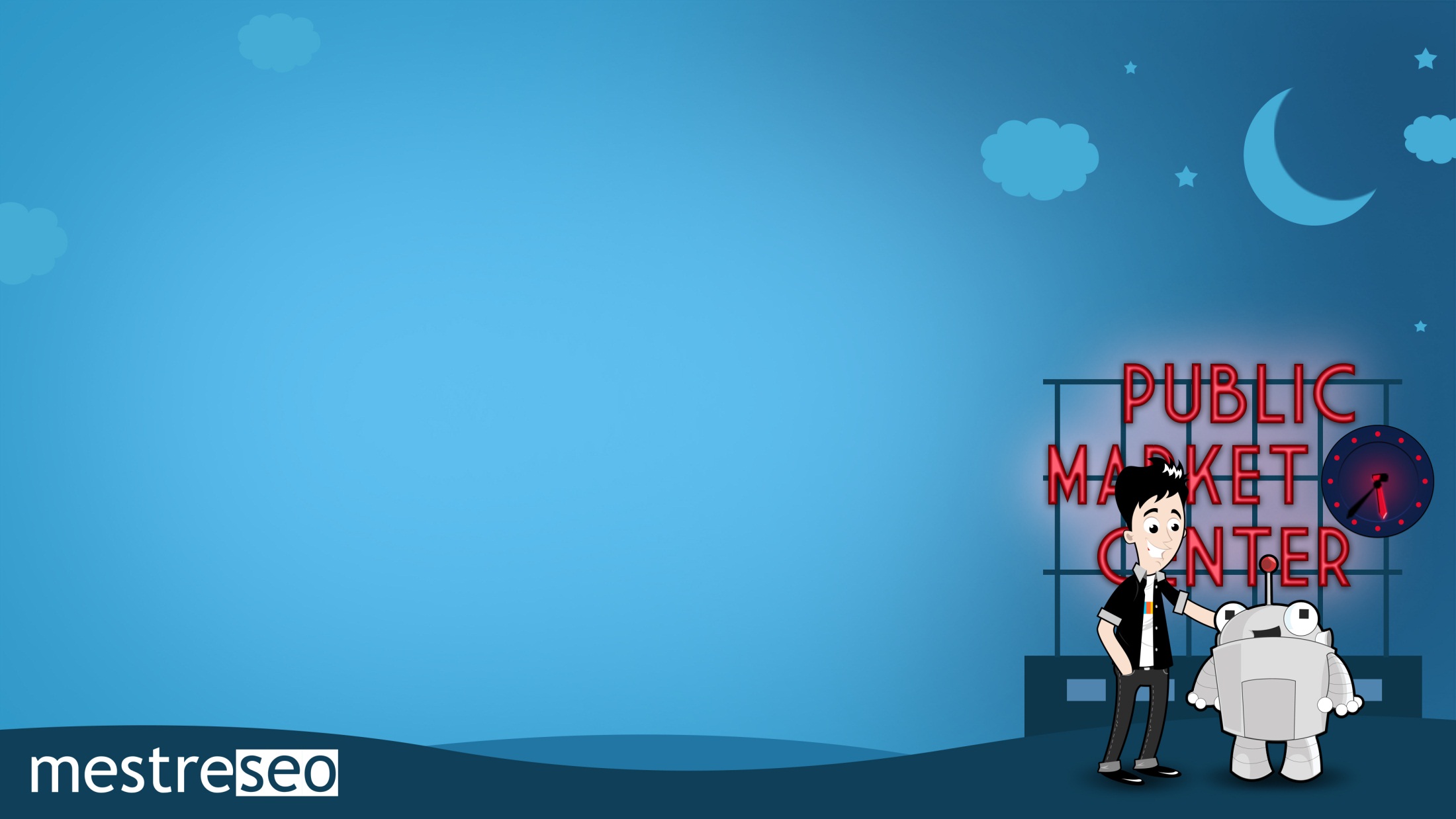 Competitive Analysis
It’s always good topay attention to your competitors
There are somepaid tools to estimate how much traffic a website is receiving
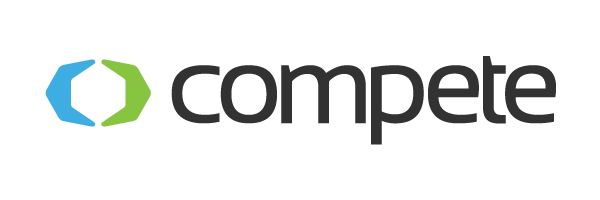 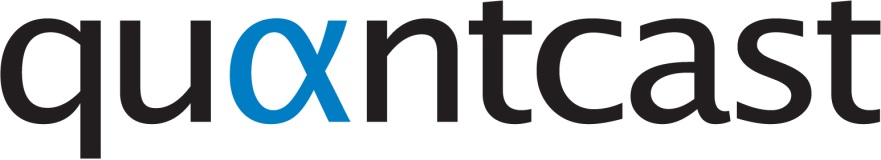 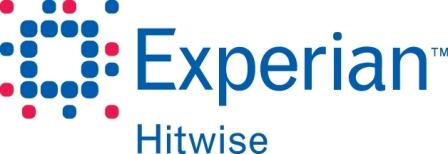 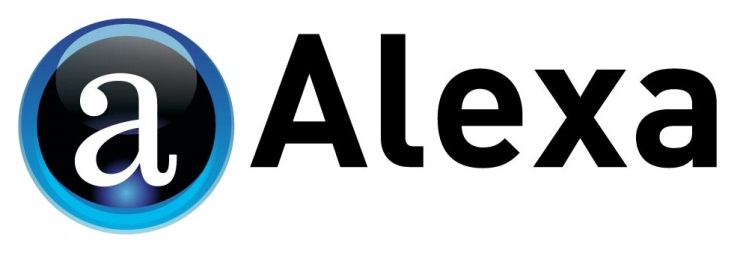 I like tomonitor my competitors’ search engine rankings
Rememberour product spreadsheet?
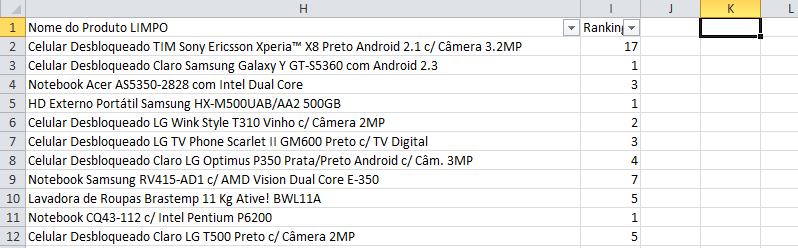 Use itto add your competitors’ rankings to a new column
For examplewe ran this analysis when the new iPad came tothe Brazilian Market
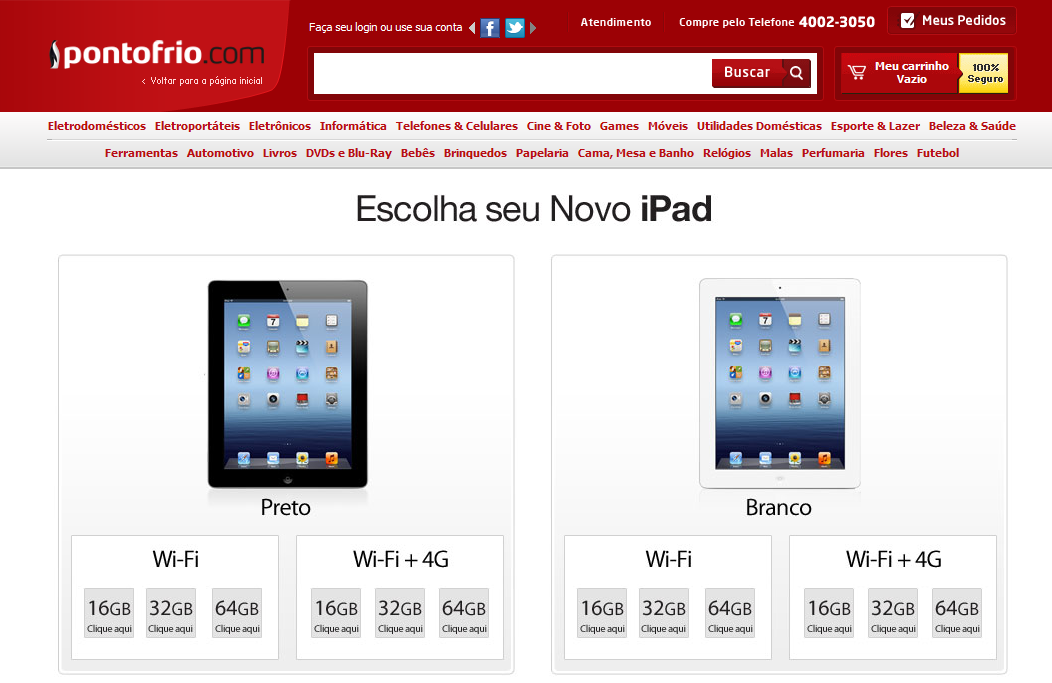 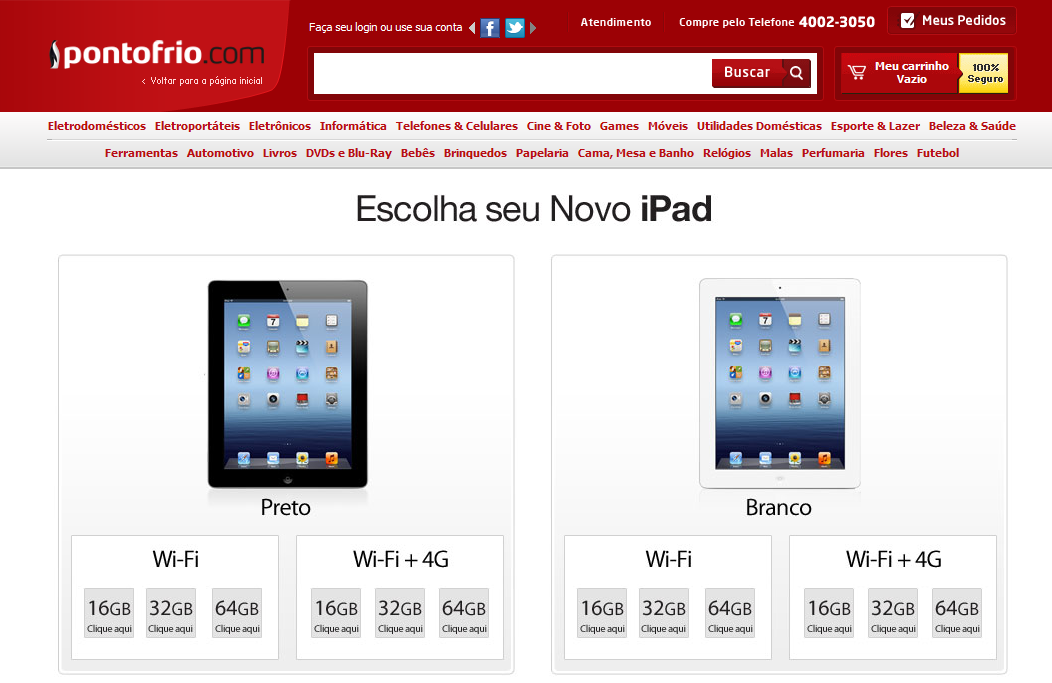 Here are the iPad models’ specifications
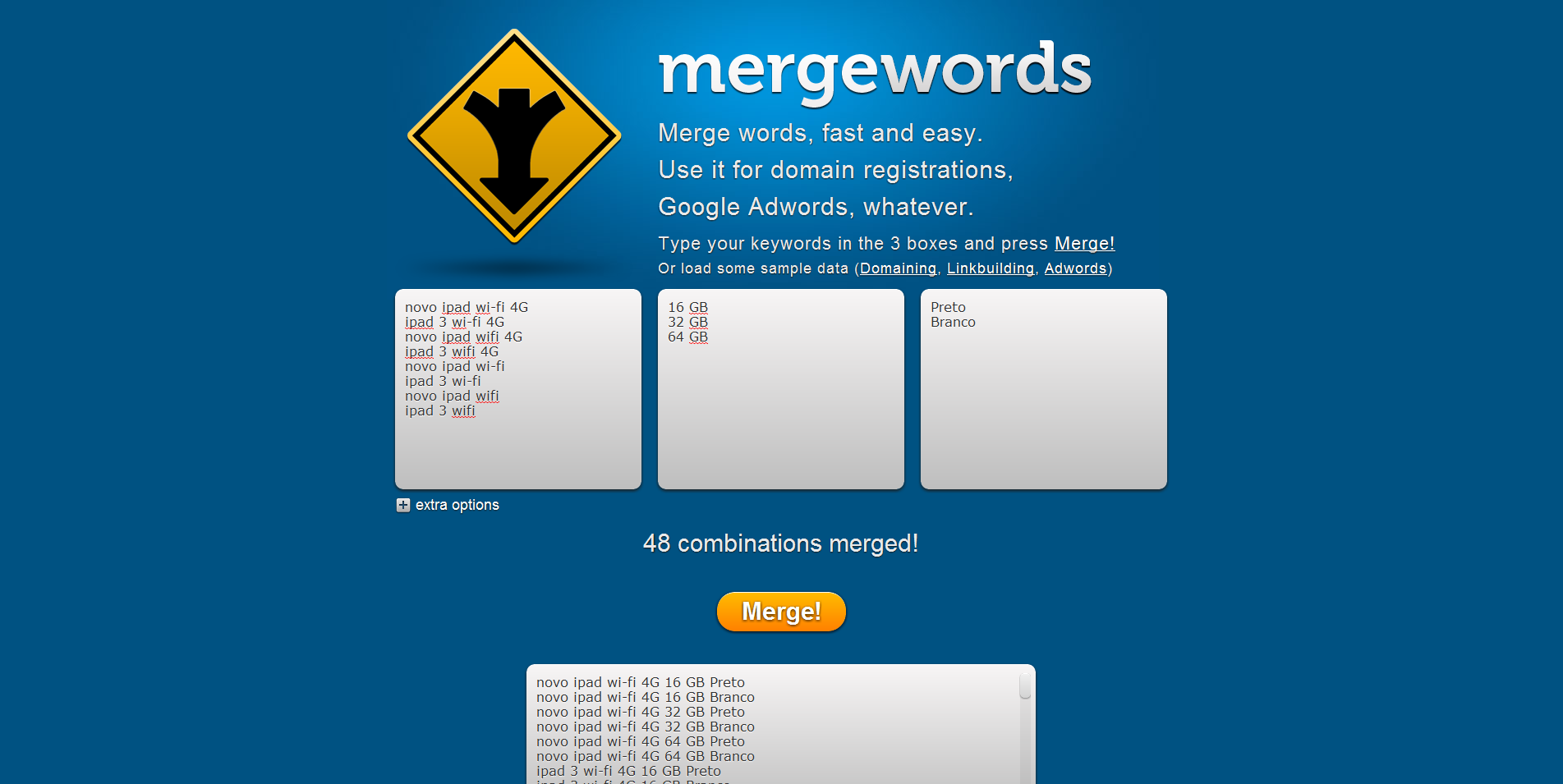 http://mergewords.com/
This resulted in48 combinations
We used an internal toolto check the keywords’ rankings
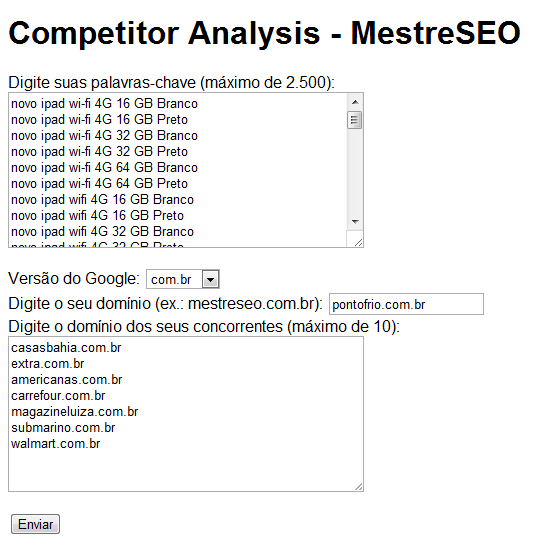 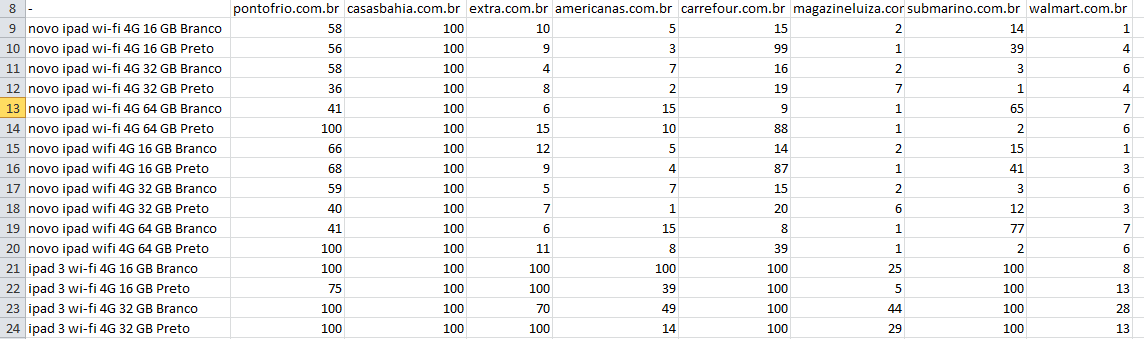 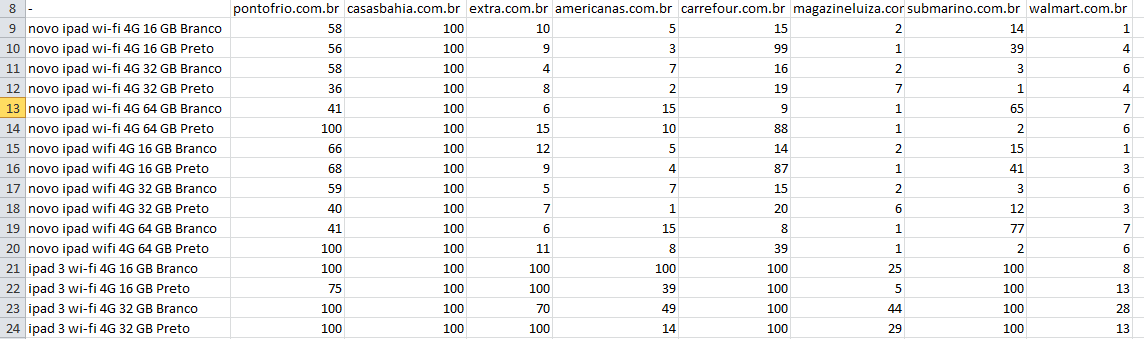 My rankings
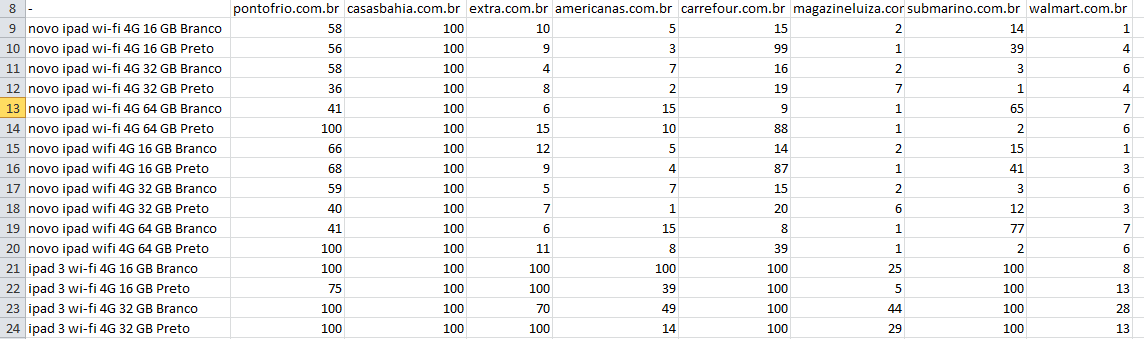 My competitors’ rankings
Based on these websites’ rankings,we created a dashboard like this…
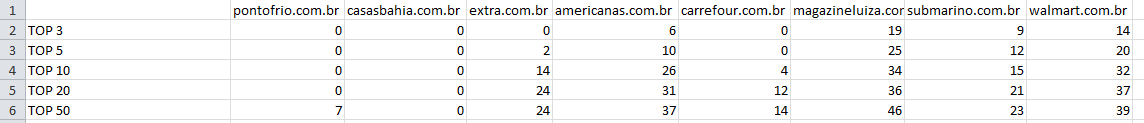 Then youadd a bar graph
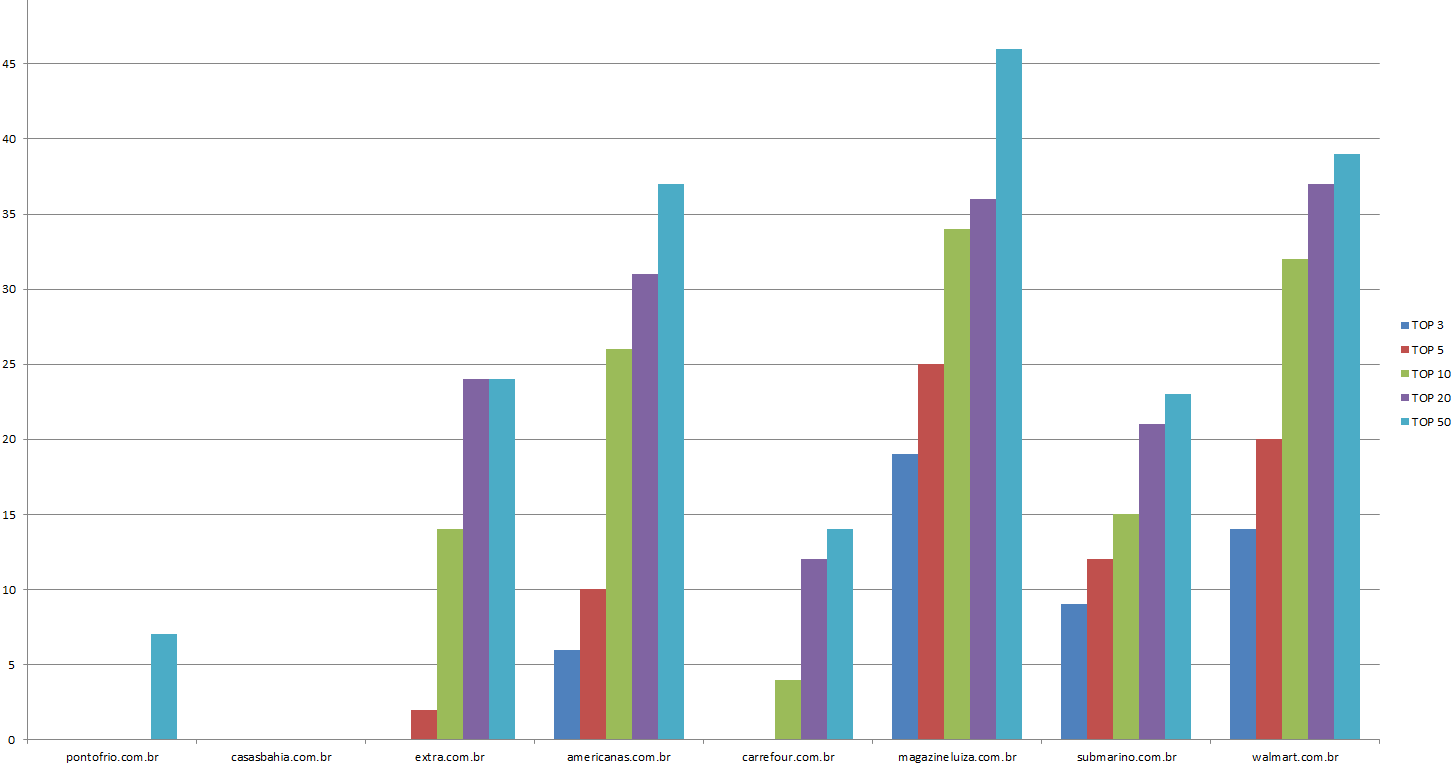 This bar graph shows ushow we are ranking compared to our competitors.
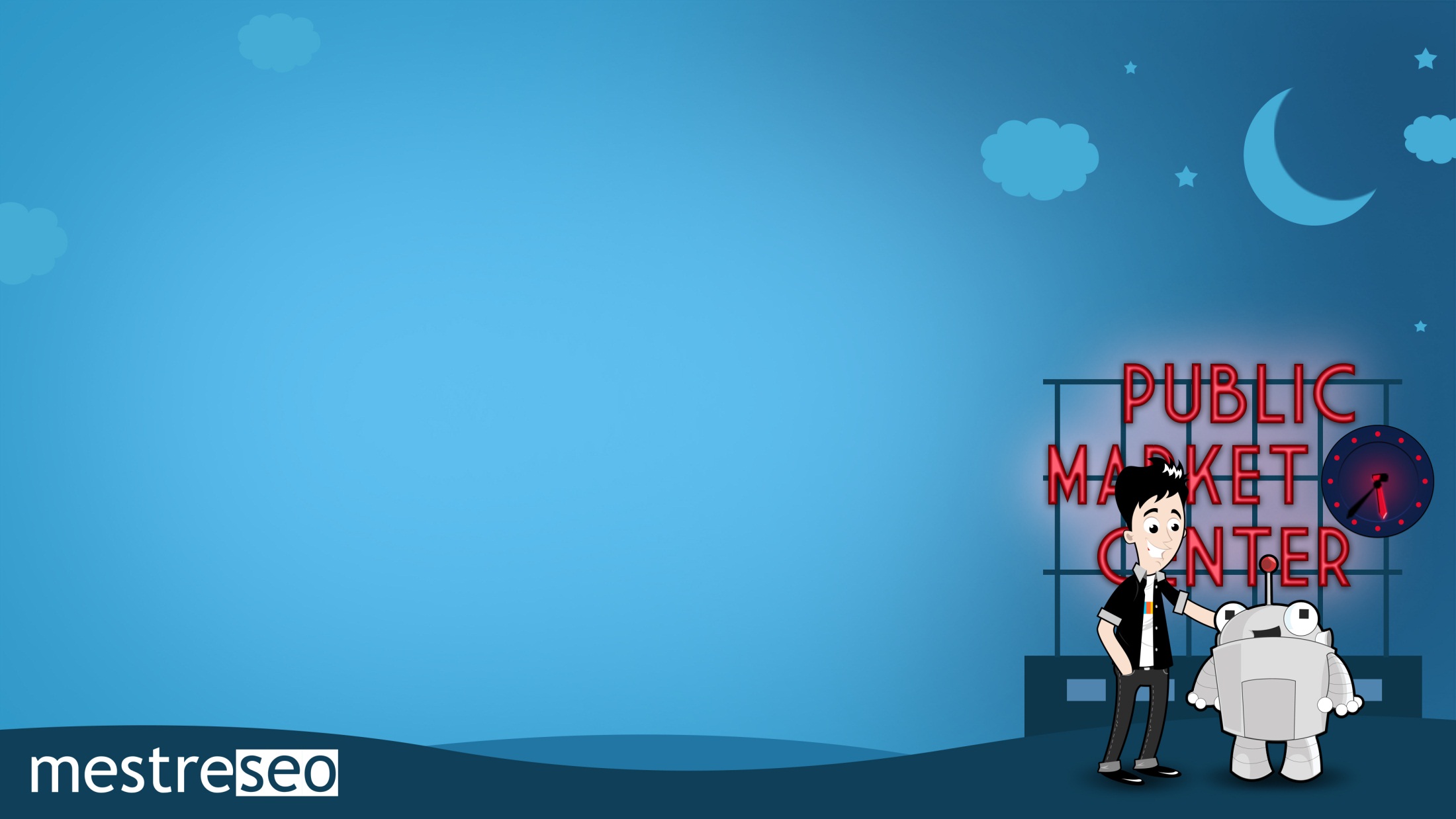 Final Thoughts
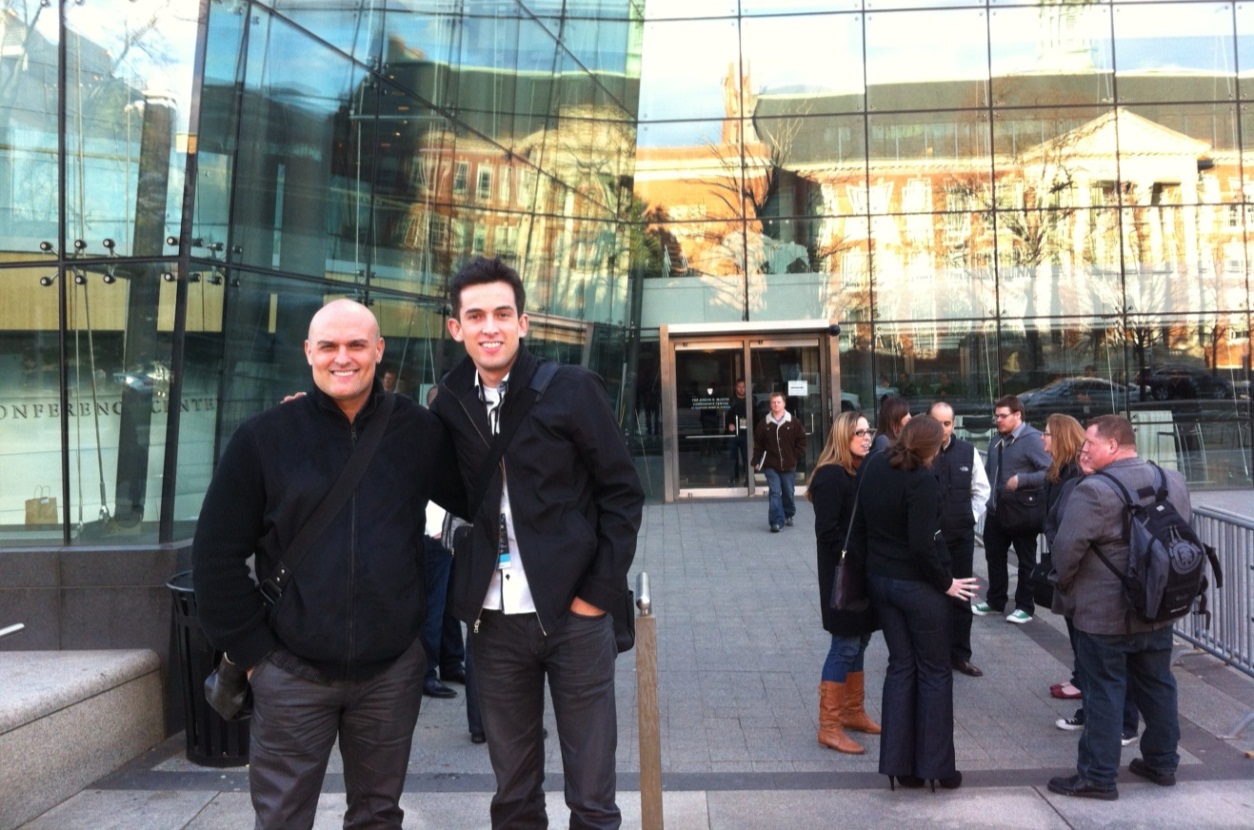 A special thanks to Elias, who believed in me from the beginning!
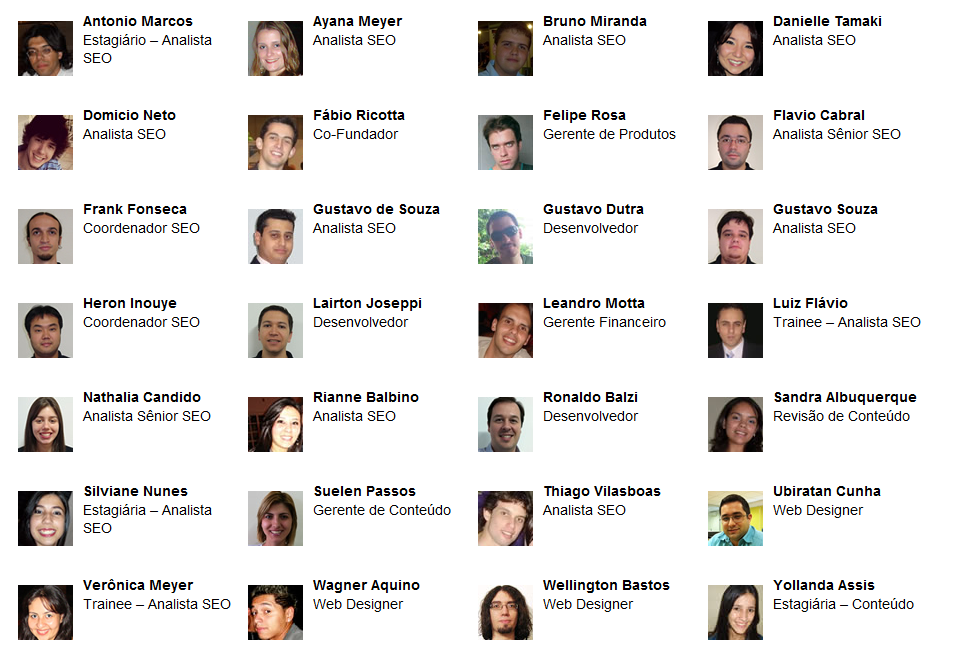 These guys supported me across the years!
“You can always achieve your dreams with hard work”
- My mom
Thank you!
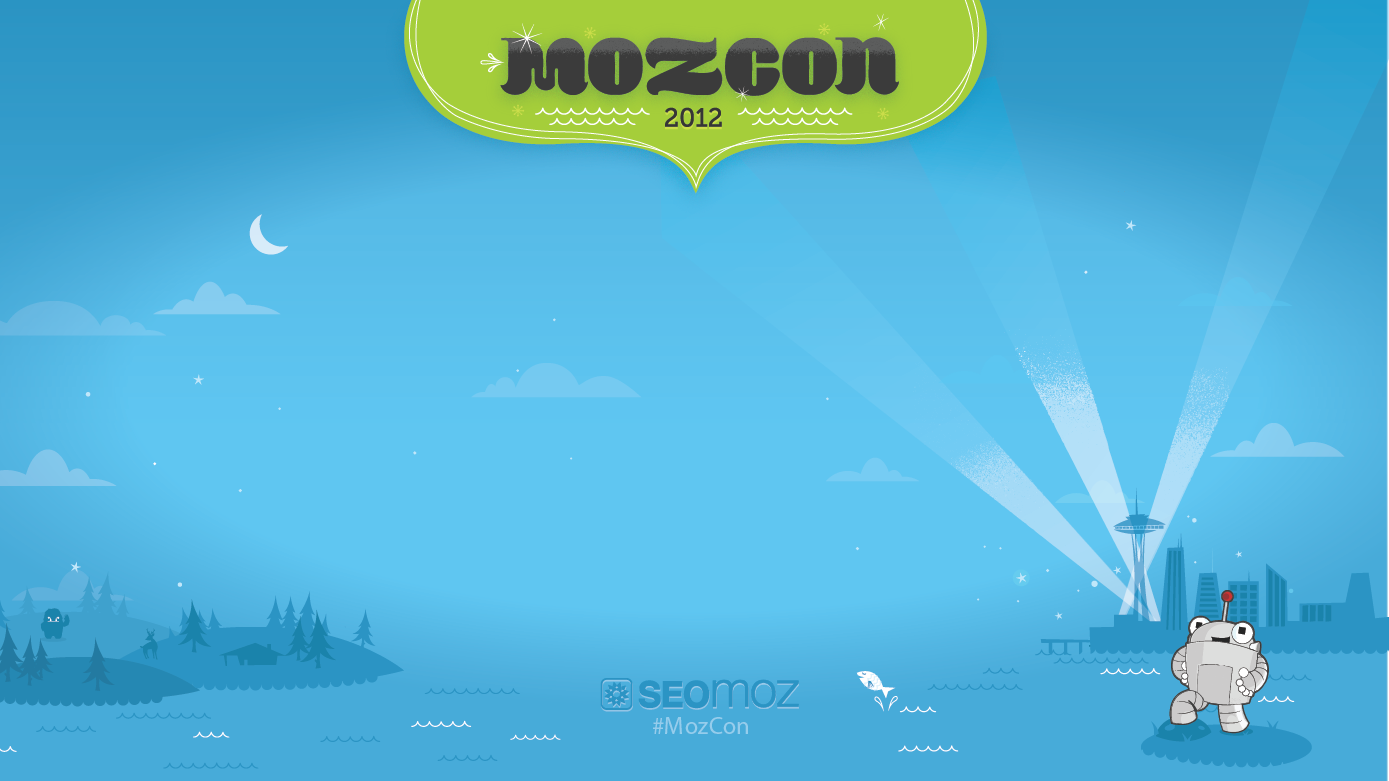 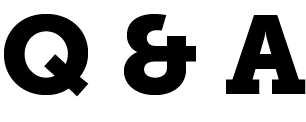 Fábio Ricotta
Co-Founder
MestreSEO
http://www.mestreseo.com.br
@fabioricotta